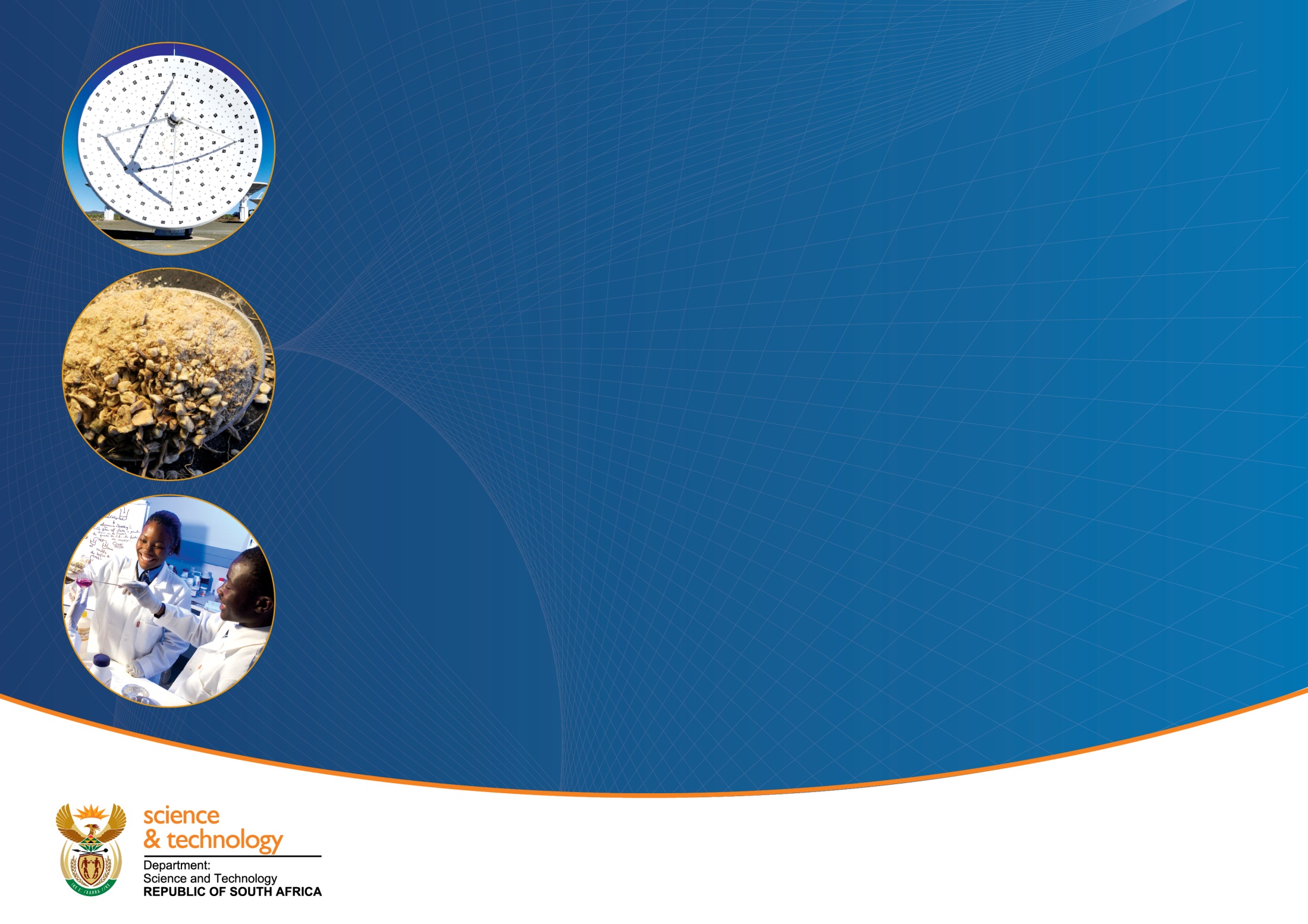 FIRST WIPO INTERREGIONAL MEETING ON SOUTH-SOUTH COOPERATION ON INTELLECTUAL PROPERTY (IP) GOVERNANCE: GENETIC RESOURCES, TRADITIONAL KNOWLEDGE AND FOLKLORE (GRTKF) AND COPYRIGHT RELATED AND RELATED RIGHTS8-10 August 2012Brasilia,BRAZIL
Traditional Knowledge (TK), Traditional Cultural Expressions (TCEs) and Genetic Resources (GR):        Current Situation, Progress and Main Issues at the WIPO Intergovernmental Committee (IGC)

Yonah Ngalaba Seleti
Science and Technology
South Africa
1
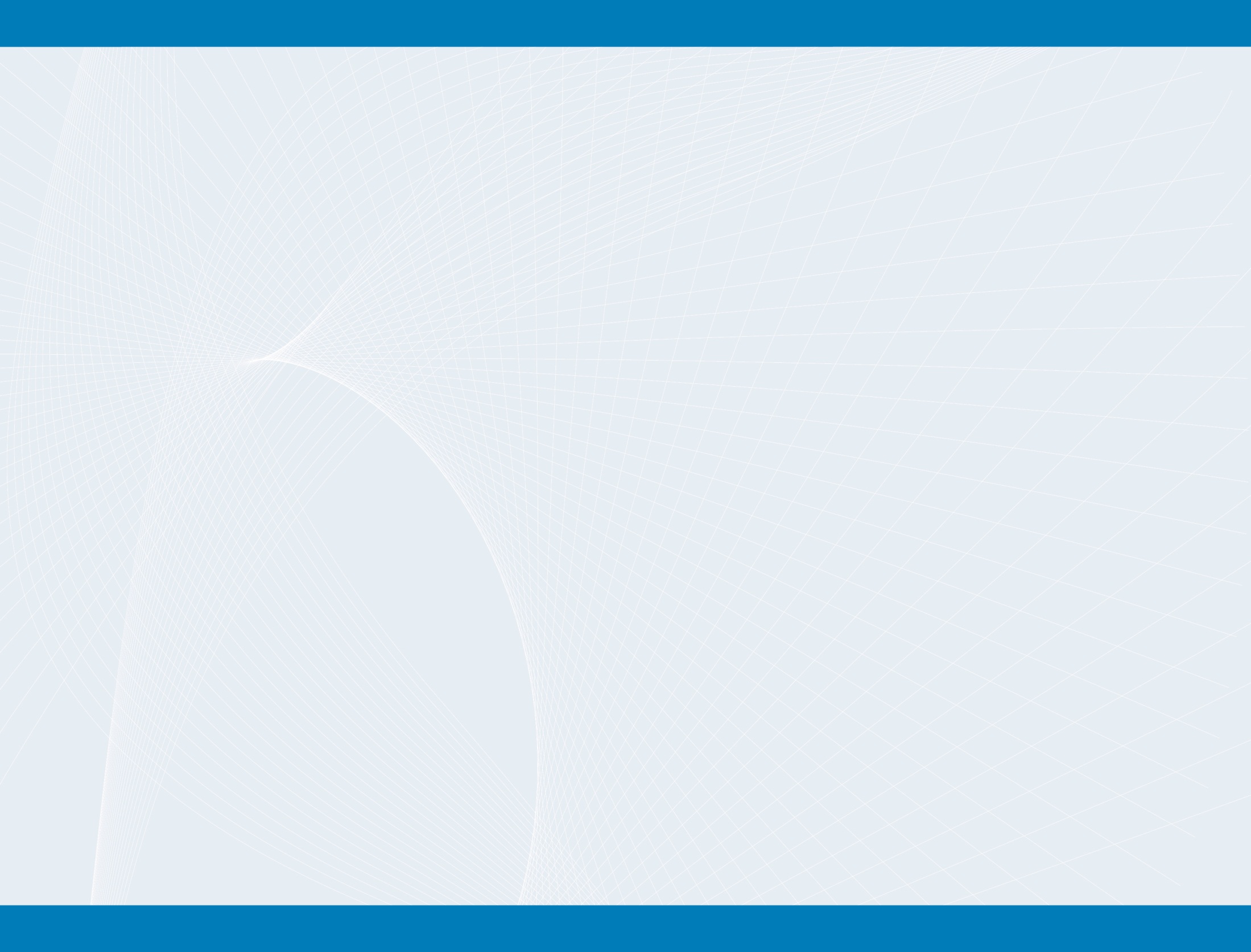 PRESENTATION OUTLINE
OUTLINE OF PRESENTATION
Historical Background
Helicopter Review of the Work of the IGC
Engagement and Negotiations of Issues
Review of the Current IGC Mandate and Issues
Progress Made on Main Issues
Review of Tactics and Outcomes at the IGC
Whither to IGC?
Introduction
Background to IGC-WIPO
Intellectual Property Governance
Progress but slow progress
Increased momentum
 Current Mandate
Progress on the Mandate
Challenges and Tactics
Way Forward
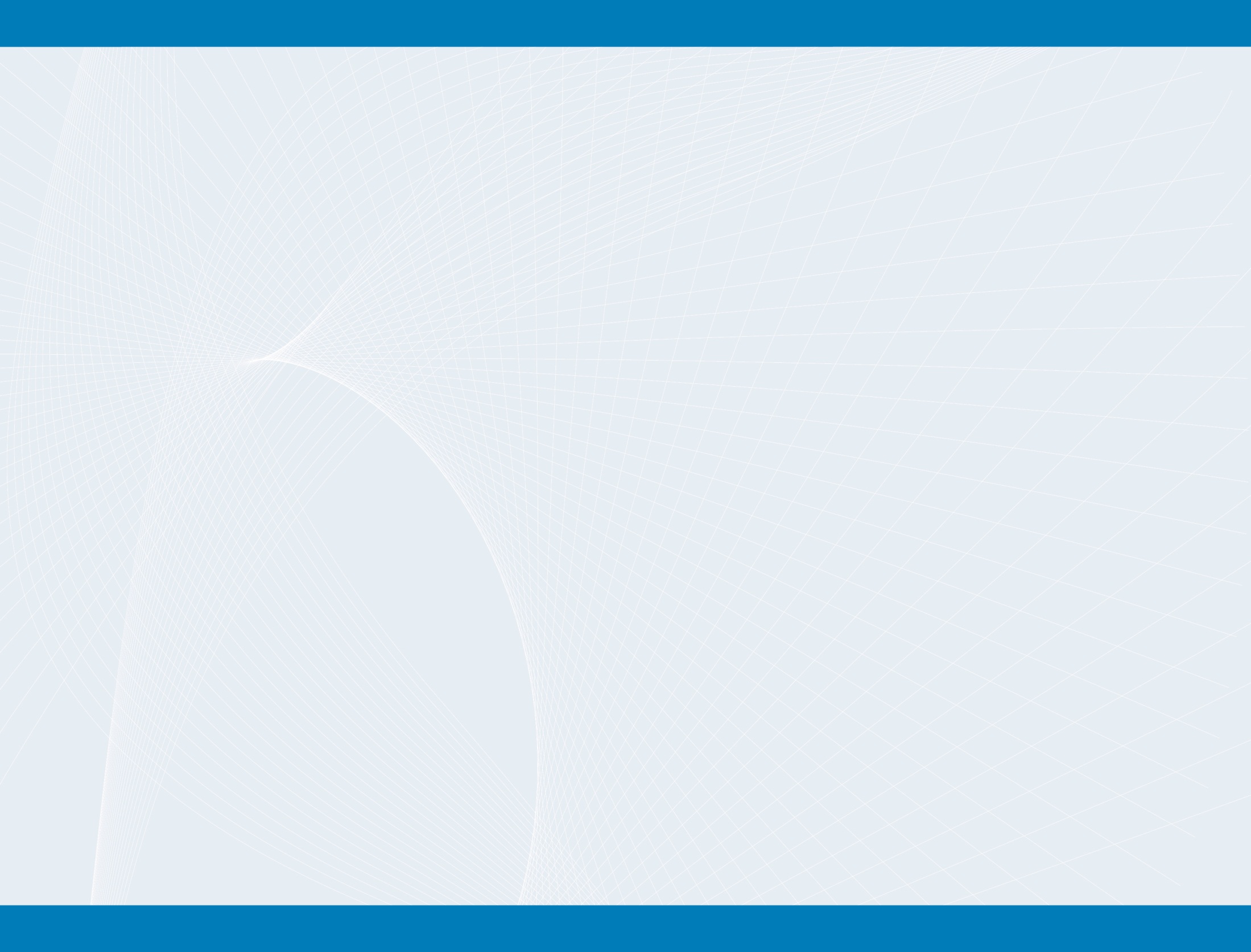 PRESENTATION OUTLINE
INTRODUCTION
Historical Background
Helicopter Review of the Work of the IGC
Engagement and Negotiations of Issues
Review of the Current IGC Mandate and Issues
Progress Made on Main Issues
Review of Tactics and Outcomes at the IGC
Whither to IGC?
The next General Assembly could be at a historical turning point and mark the first major success on GRTKF
In moving the process forward, developing countries face many challenges ahead
Developing countries must show leadership in the negotiations and coordinate effectively amongst themselves
The work of the IGC should in no way hinder, but rather complement, the work currently undertaken in related issues at other multilateral fora
Disagreement remains on the nature of the future instrument/instruments (legally binding or not), on whether the diplomatic conference should take place, or on what should be negotiated there.
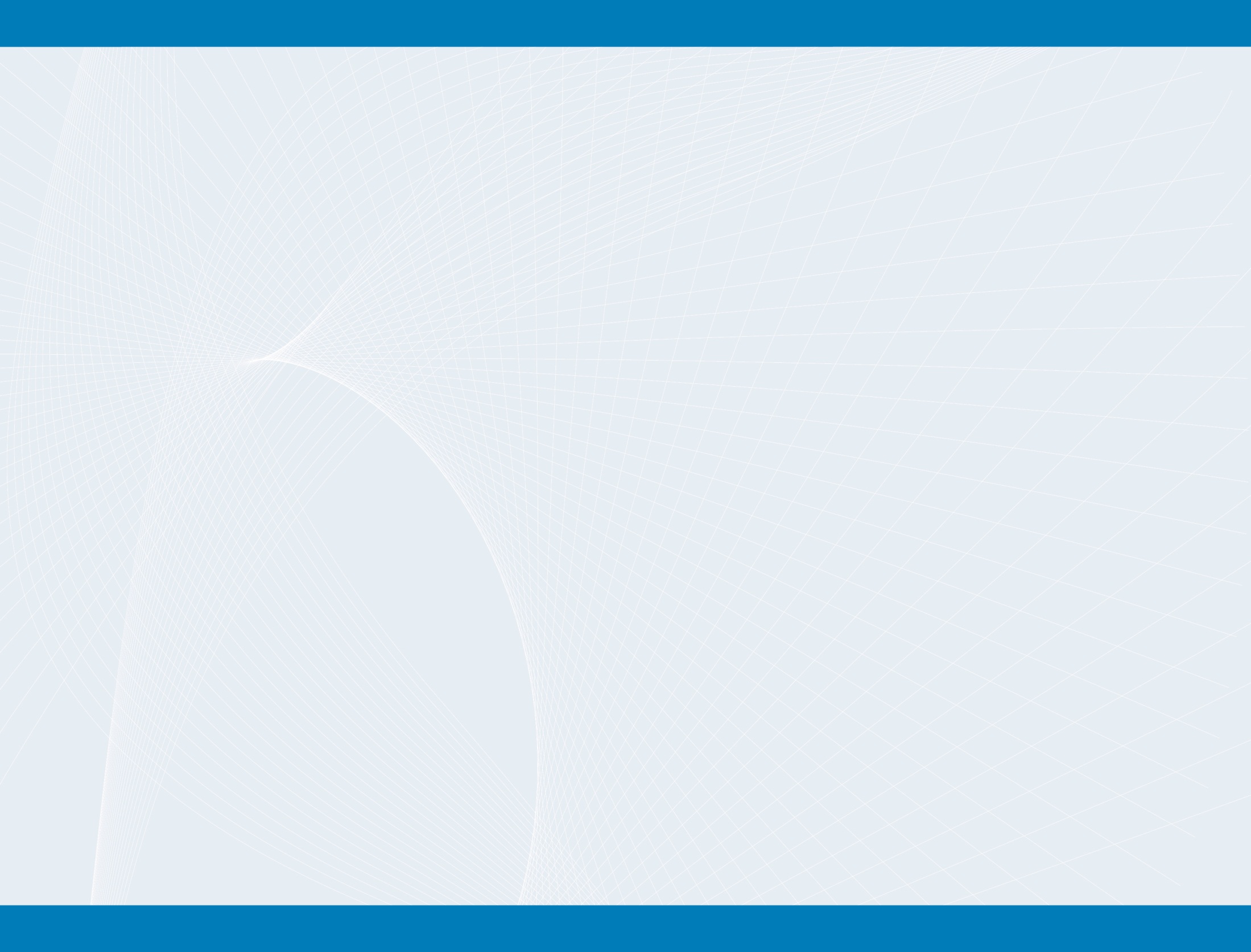 PRESENTATION OUTLINE
HISTORICAL BACKGROUND  OF THE IGC
Its work started in 1998
In 1998 and 1999 two roundtables on IP and indigenous peoples convened
Nine Fact Finding Missions were undertaken to identify and explore the IP needs and expectations of new beneficiaries, including the holders of indigenous knowledge and innovations
In 2000 the IGC was established
Historical Background
Helicopter Review of the Work of the IGC
Engagement and Negotiations of Issues
Review of the Current IGC Mandate and Issues
Progress Made on Main Issues
Review of Tactics and Outcomes at the IGC
Whither to IGC?
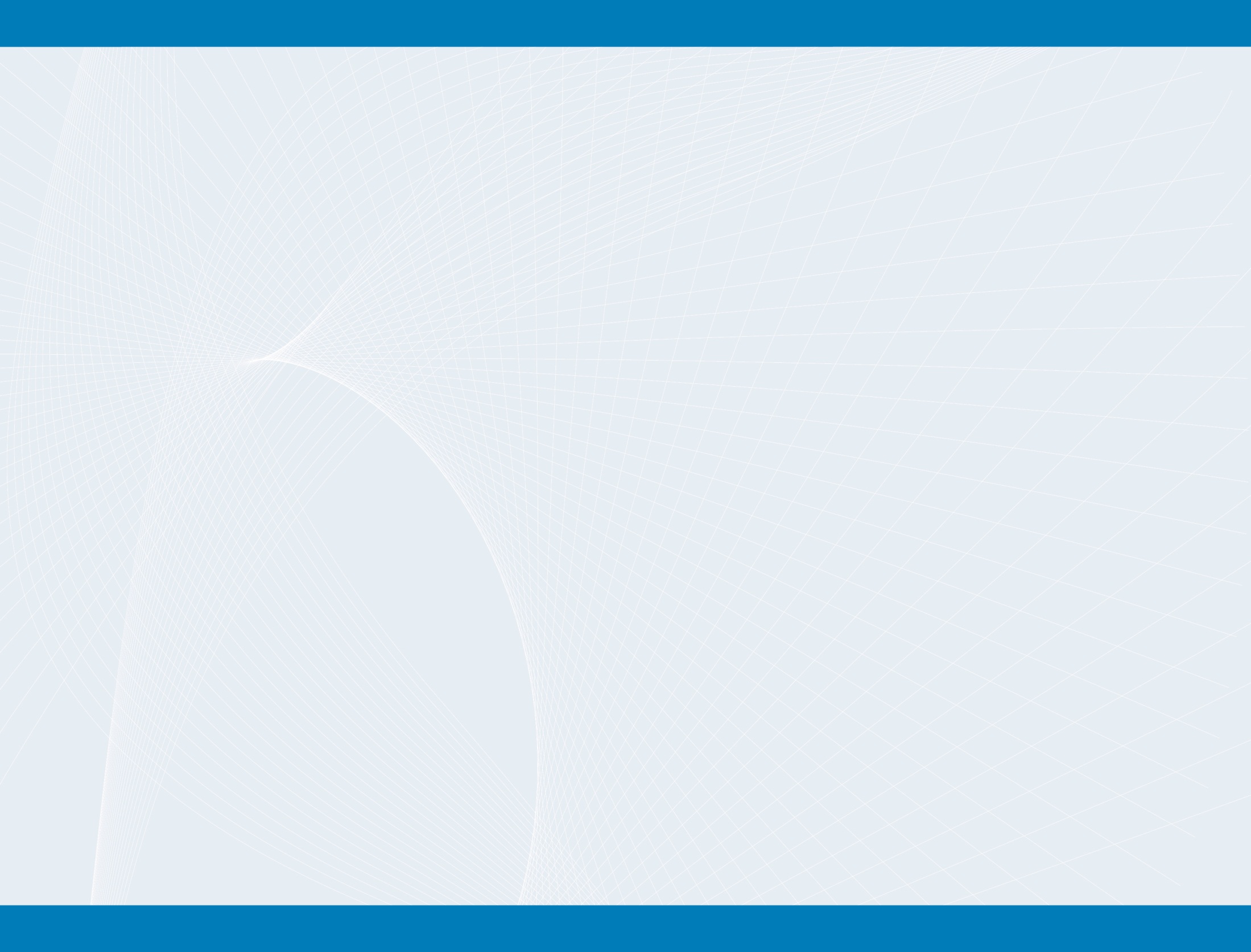 PRESENTATION OUTLINE
PARTICIPATION IN THE IGC
From the 1st IGC in April 2001 WIPO’s General Rules Procedure, especially Rule 24 allows observers to take part in debates at the invitation of the Chair during IGC sessions on any agenda items for consideration by Member States and be incorporated in the text under negotiation if supported at least one Member State
 Participation in IGC meetings of non governmental and other organisations as ad hoc observers is possible through accreditation process decided upon by Member States
There is a WIPO Voluntary Fund for accredited indigenous and Local Communities
Panel of representatives of indigenous and local communities
WIPO Administrative Support
By 2011 there were 268 organisations accredited to the IGC
Historical Background
Helicopter Review of the Work of the IGC
Engagement and Negotiations of Issues
Review of the Current IGC Mandate and Issues
Progress Made on Main Issues
Review of Tactics and Outcomes at the IGC
Whither to IGC?
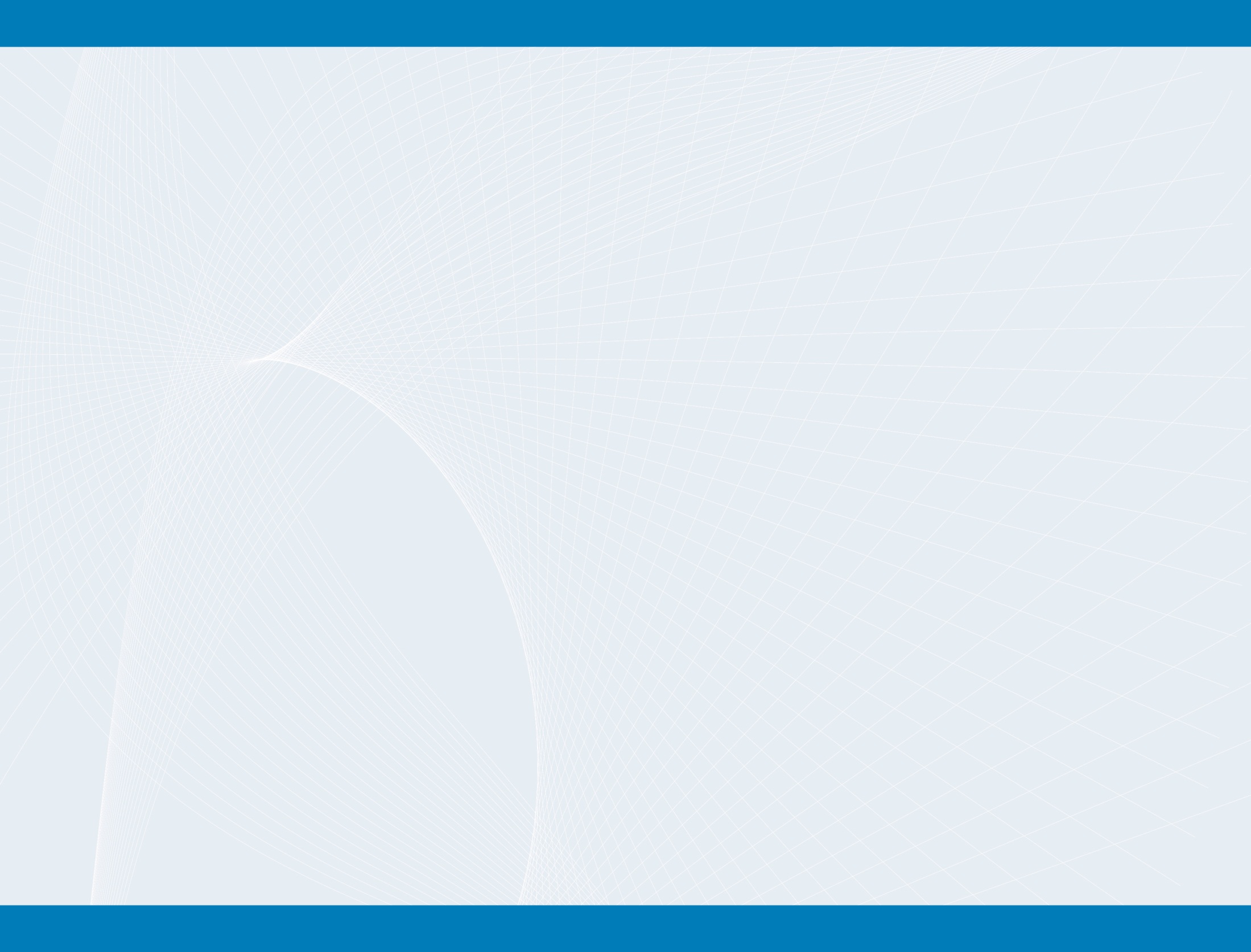 PRESENTATION OUTLINE
FROM AN EXPLORATORY TO A NEGOTIATING FORUM
By providing a specialized forum for the structured exchange of information and views within WIPO, the IGC process has succeeded in building up a robust international understanding of the issues. 
The exploratory “forum” has evolved into a true negotiating body, framed by clear and tight schedules and sound working methods
In 2009, WIPO Member States decided that the IGC should begin formal negotiations with the objective of reaching agreement on one or more international legal instruments that would ensure the effective protection of GRs, TK and TCEs
.
Historical Background
Helicopter Review of the Work of the IGC
Engagement and Negotiations of Issues
Review of the Current IGC Mandate and Issues
Progress Made on Main Issues
Review of Tactics and Outcomes at the IGC
Whither to IGC?
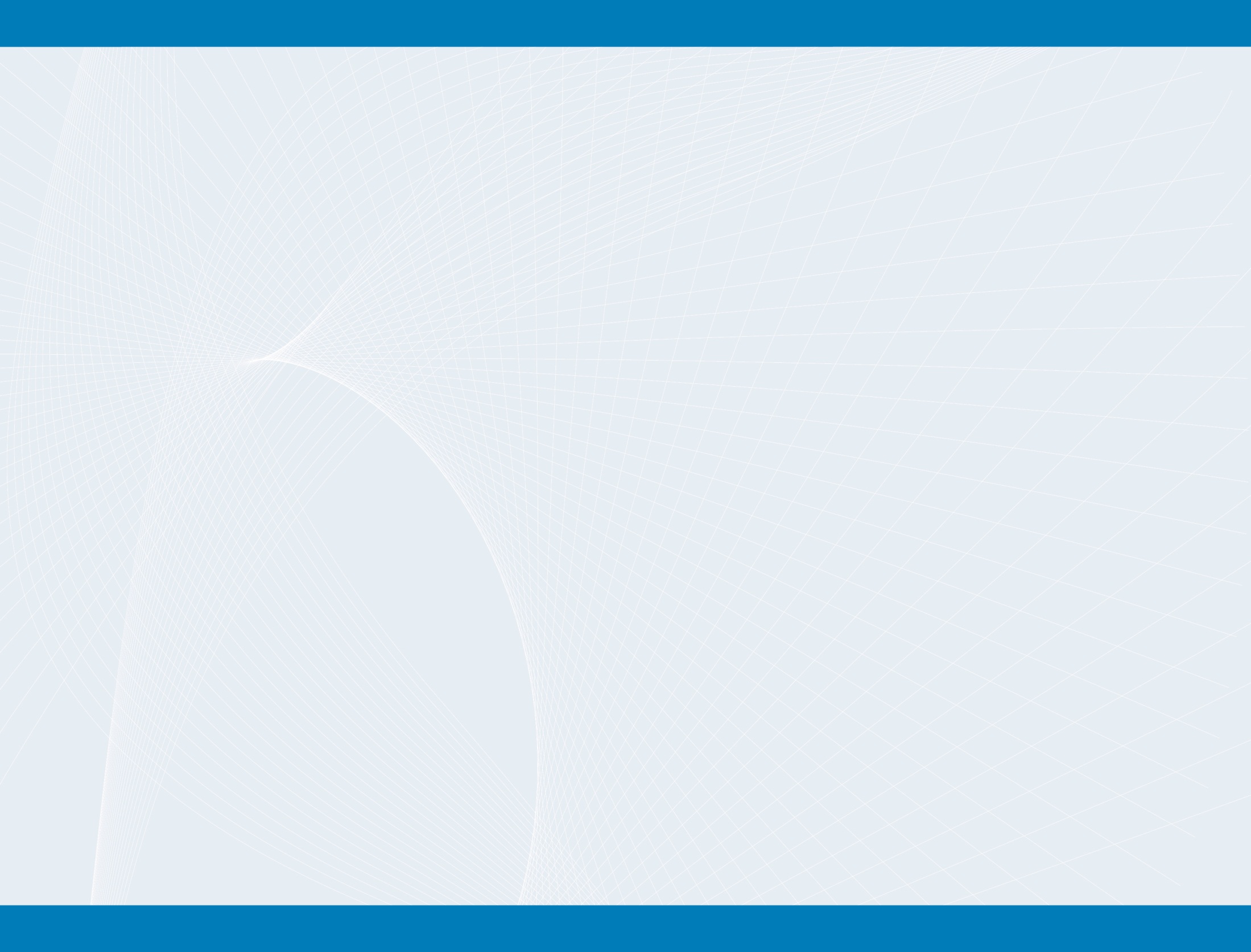 PRESENTATION OUTLINE
DEFINITION OF GOVERNANCE
Governance in a social system is about Goal setting, law making and regulations to institutionalize patterns of interaction which become fixed rules of the game between different actors in the system

It is about structuring relations into fixed patterns to reduce complexity and limit contingencies of actions so as to make it possible for mutual expectations to evolve so as to make interaction between different actors predictable and stable and avoid regulative inconsistencies and fragmentation of scope of policy actions

It is about adaptation, integration and pattern maintenance and exchanges and reinforcement of action in a particular field.
Historical Background
Helicopter Review of the Work of the IGC
Engagement and Negotiations of Issues
Review of the Current IGC Mandate and Issues
Progress Made on Main Issues
Review of Tactics and Outcomes at the IGC
Whither to IGC?
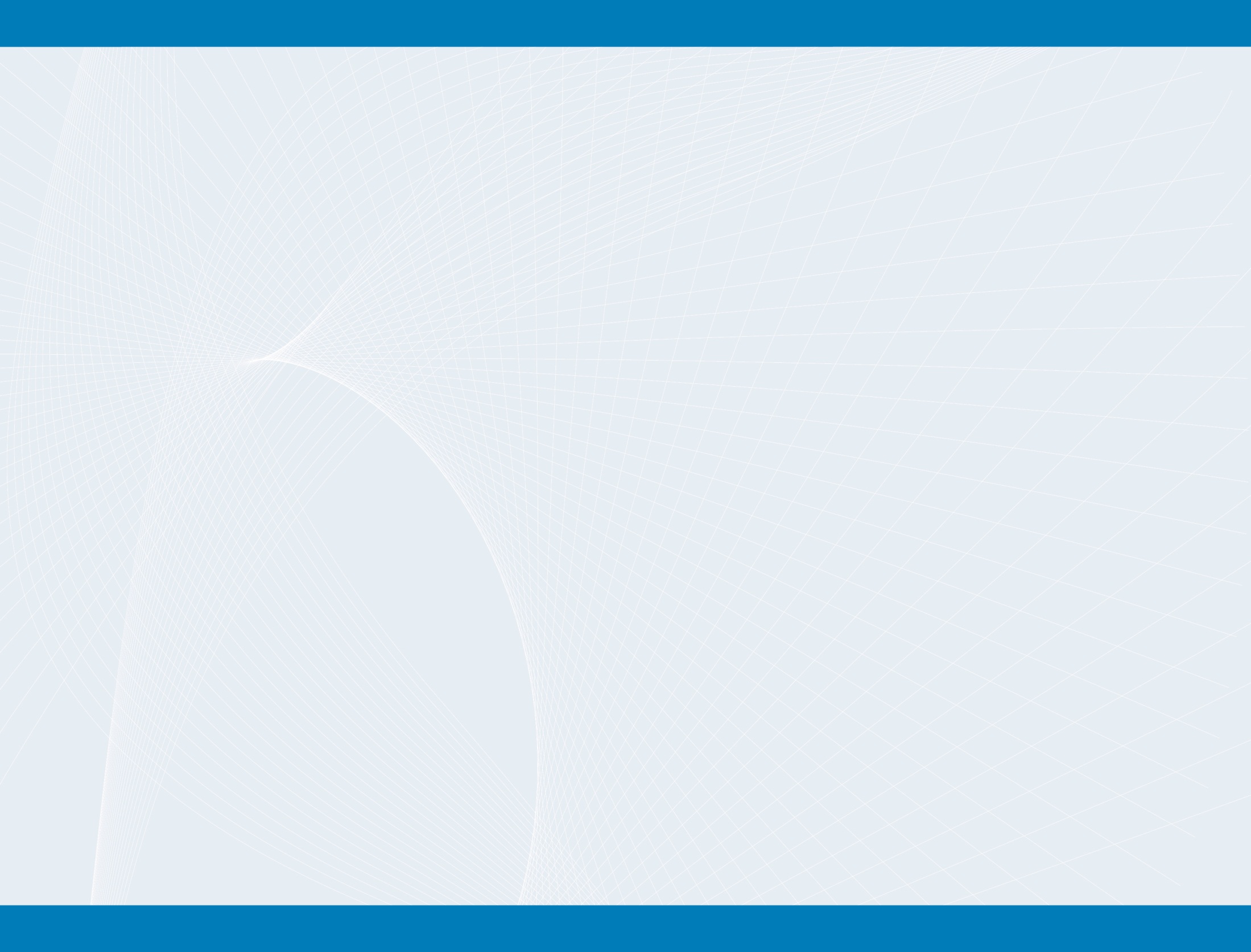 PRESENTATION OUTLINE
WHAT IS INTELLECTUAL PROPERTY  GOVERNANCE?
IP governance is about Goal setting, law making and regulations to institutionalize patterns of interaction which become fixed rules of the games between different actors in the knowledge generation, exploitation, distribution and dissemination system

How IP is governed – or how it ought to be governed – is related to how knowledge is created and valued in society.  The concept of IP governance hence speaks to establishing oversight over the processes of IP production, exploitation,   distribution and access. 

The activities of IP governance should entail the development of policies and strategies for managing system of innovation at different levels.  In this case IP governance speaks to politics of IP production, exploitation, distribution and the strategic management of innovation system in an integrated way for sustainable competitive advantage
Historical Background
Helicopter Review of the Work of the IGC
Engagement and Negotiations of Issues
Review of the Current IGC Mandate and Issues
Progress Made on Main Issues
Review of Tactics and Outcomes at the IGC
Whither to IGC?
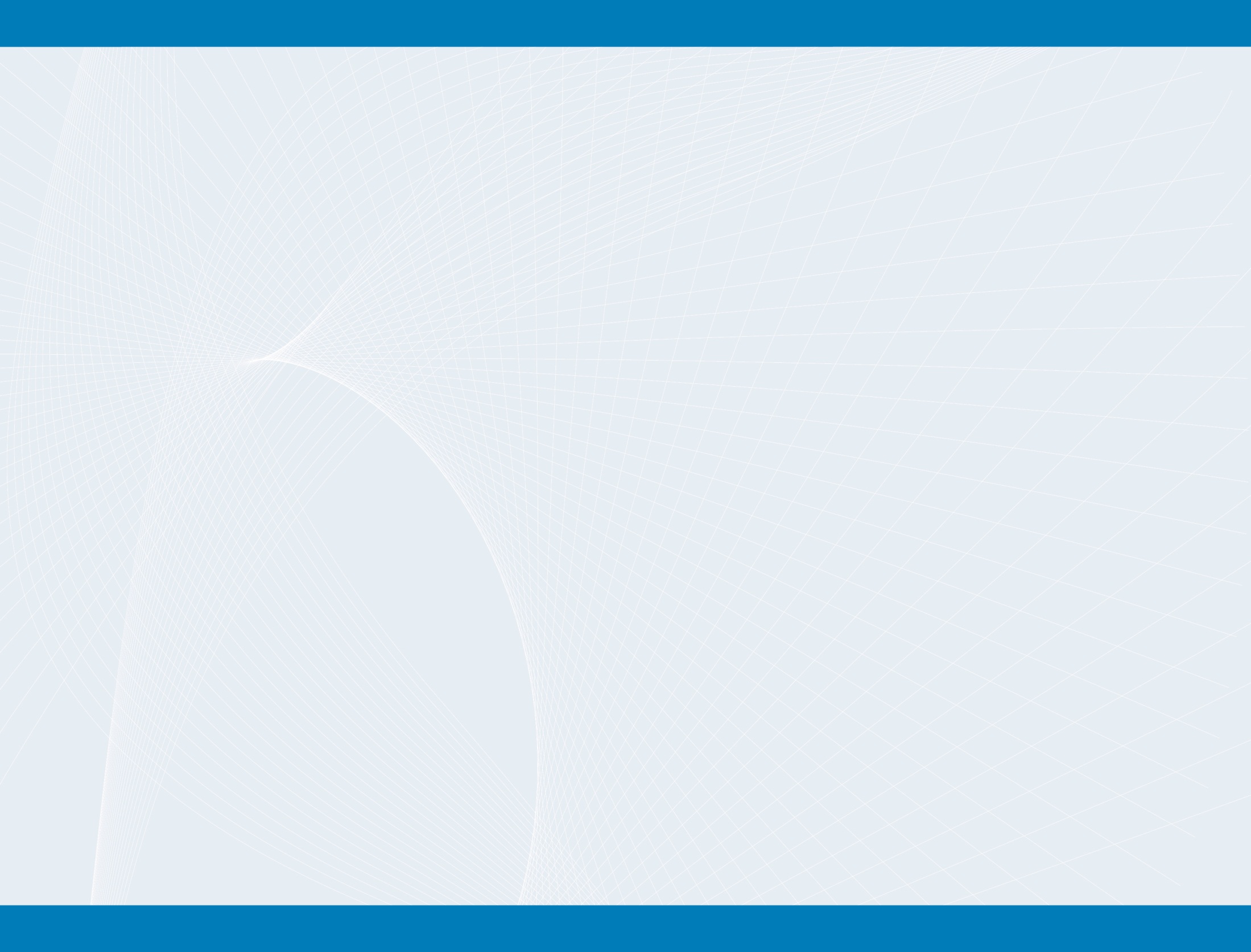 PRESENTATION OUTLINE
IP GOVERNANCE OF THE PROTECTION OF TK/TCES
Policy – to set overall goals and directions
Law – to articulate policy through legal principles and rights and duties
Practical tools – to take full advantage of and supplement the law
Consultation and capacity-building – to strengthen policy formulation and enable effective use of law and practical tools
Historical Background
Helicopter Review of the Work of the IGC
Engagement and Negotiations of Issues
Review of the Current IGC Mandate and Issues
Progress Made on Main Issues
Review of Tactics and Outcomes at the IGC
Whither to IGC?
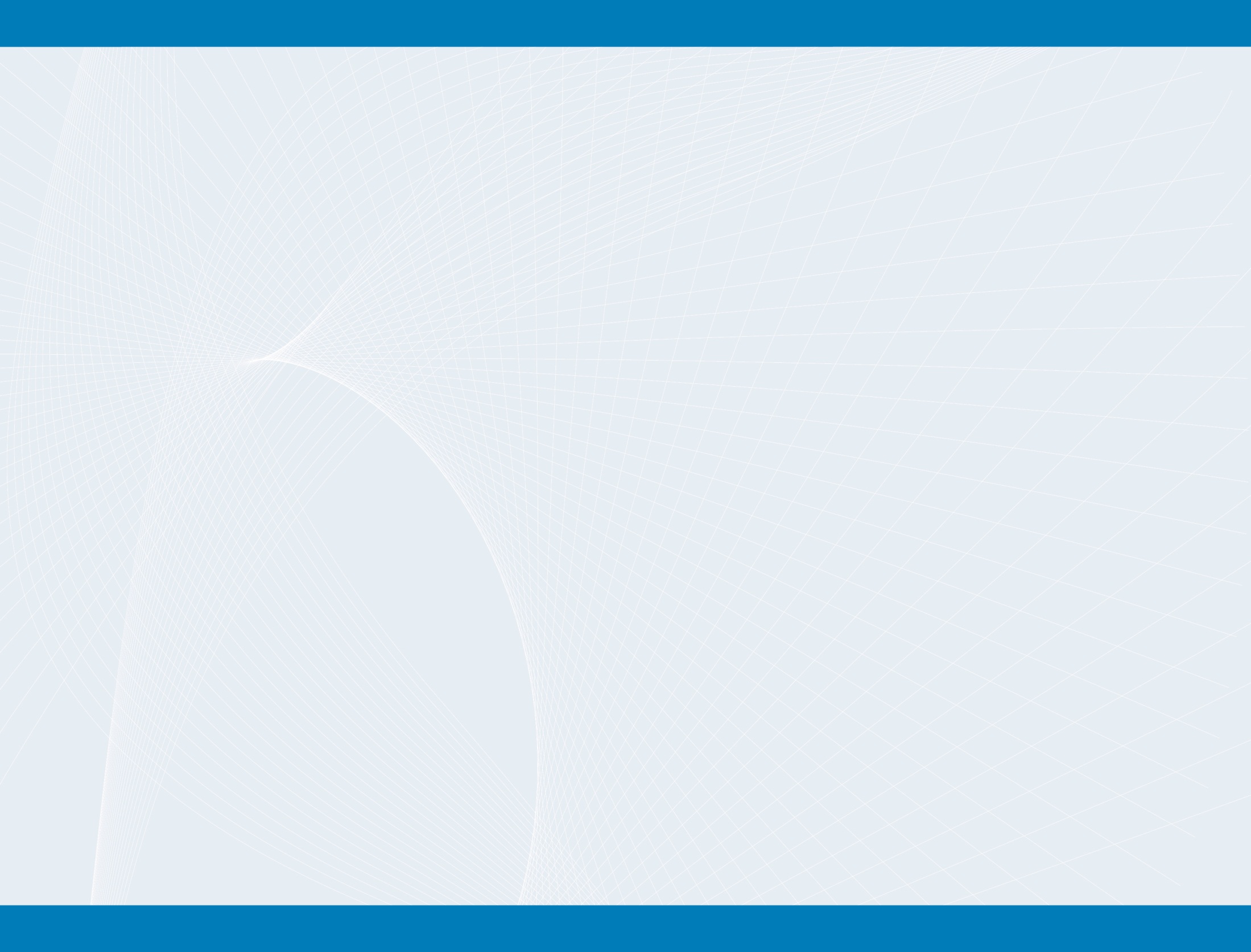 PRESENTATION OUTLINE
TECHNOLOGICAL, SOCIAL AND POLITICAL TRANSFORMATIONS
Historical Background
Helicopter Review of the Work of the IGC
Engagement and Negotiations of Issues
Review of the Current IGC Mandate and Issues
Progress Made on Main Issues
Review of Tactics and Outcomes at the IGC
Whither to IGC?
TK/
TCEs
Policy
Heritage Policy
Diversity Policy
Limited “ownership” of creativity – fostering the new
Stewardship of the past + enrichment of diversity
WIPO (Berne, Rome, WCT, WPPT, work of IGC)
UNESCO (2003/05 Conventions)
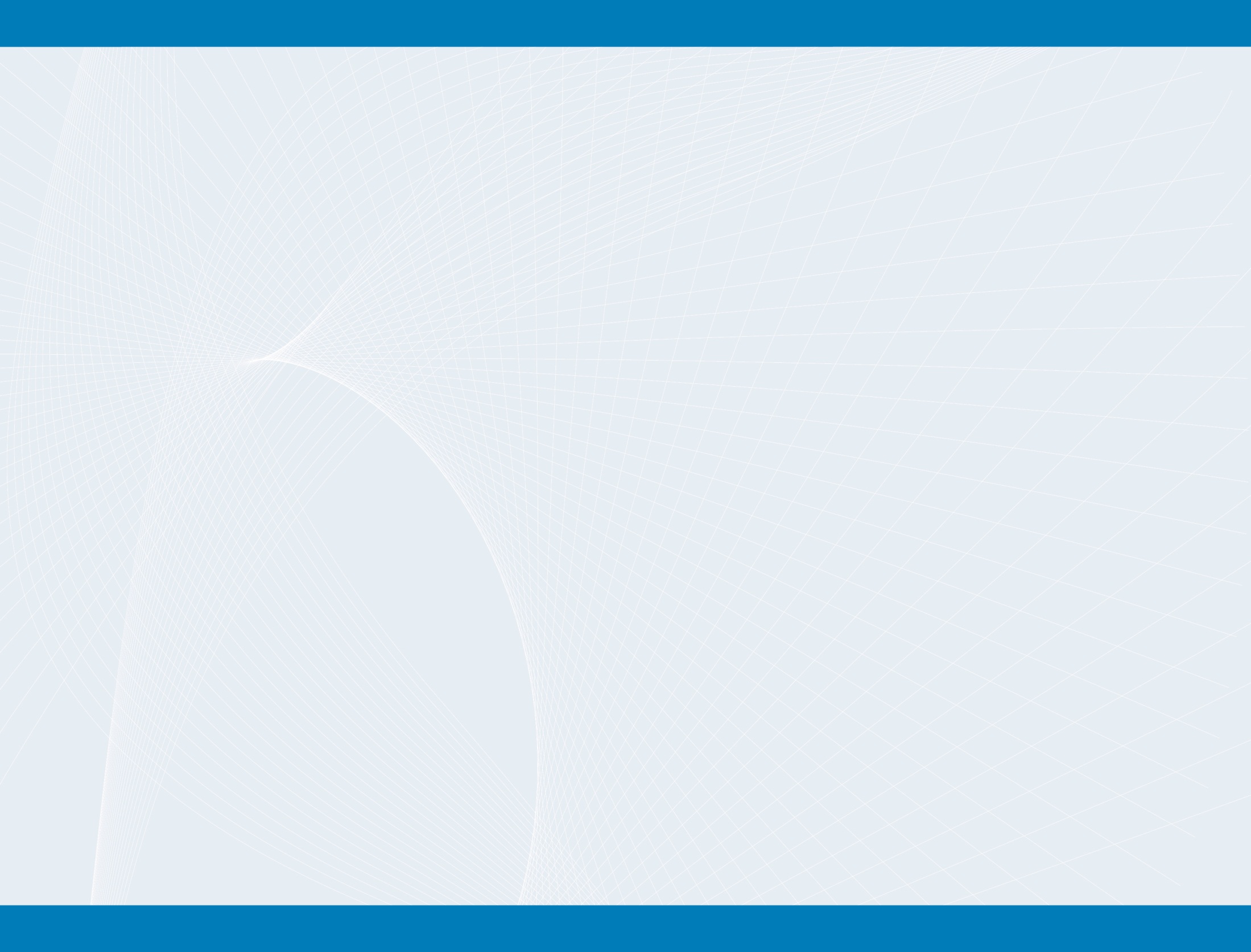 PRESENTATION OUTLINE
NEGOTIATING BLOCKS IN THE IGC
Developed Countries
Developing Countries
Historical Background
Helicopter Review of the Work of the IGC
Engagement and Negotiations of Issues
Review of the Current IGC Mandate and Issues
Progress Made on Main Issues
Review of Tactics and Outcomes at the IGC
Whither to IGC?
European Union
Group B
Central Europe and Baltic States
Several Professional Groups
African Group
Asian Group
Gulac
China
Like-Minded Countries
Development Agenda Group
Indigenous Peoples and Communities
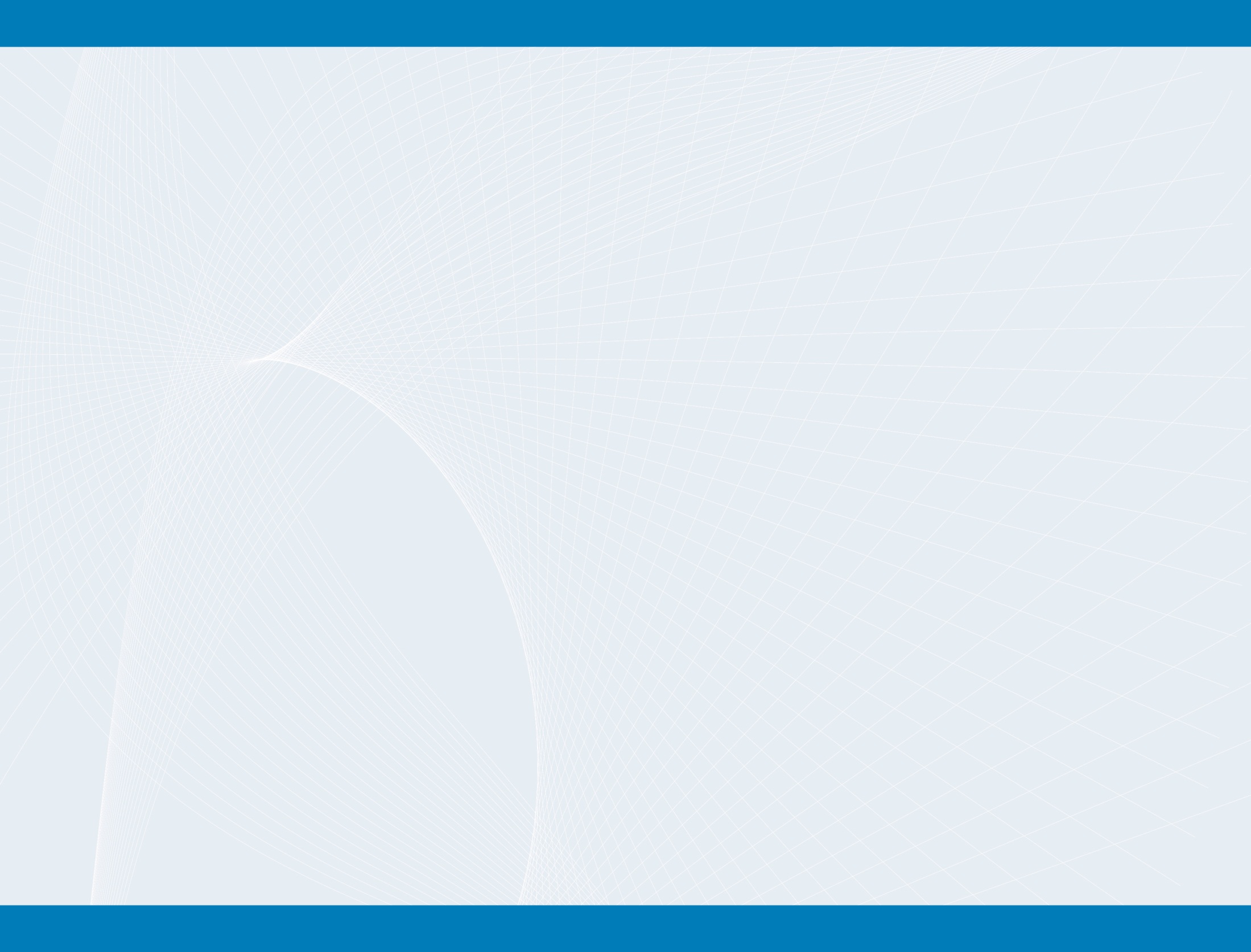 PRESENTATION OUTLINE
PROGRESS MADE SINCE 2003
General Assembly 2003  IGC Mandate for 2004/2005
2005 Draft Principles  and Objectives for TK and TCEs at IGC 7th Session
General Assembly of Sept 2005 Renewed Mandate for 2006/2007
This biennium introduced the instrument like proposals at the request of the members
Little progress was made
General Assembly in Sept 2007 Renewed Mandate for 2008/2009
Focus on objectives and reluctance to engage in substantive discussions on article like provisions
List of issues and Gap Analysis 
African Group Durban Meeting and strategy for text based negotiations
July 2009 IGC Session 14 as a turning point on mandate
African Group and Allies’Proposal on text basis as the only way forward for mandate
General Assembly  Sept 2009 Renewal of 2010/2011 mandate 
2009 Text based negotiations
Intersessional Working Groups
July 2010    	-Gap Analysis
February 2011	-List of Key issues
March 2011	-GRs (Many submissions) 	 
2011 Four outstanding issues for Clarification 
IGC 19th Session  in 2011 as a crucial turning  point towards text based negotiations on a text(s) of international legal instruments 
General Assembly Sept 2011 Renewal of Mandate for 2012/2013
Historical Background
Helicopter Review of the Work of the IGC
Engagement and Negotiations of Issues
Review of the Current IGC Mandate and Issues
Progress Made on Main Issues
Review of Tactics and Outcomes at the IGC
Whither to IGC?
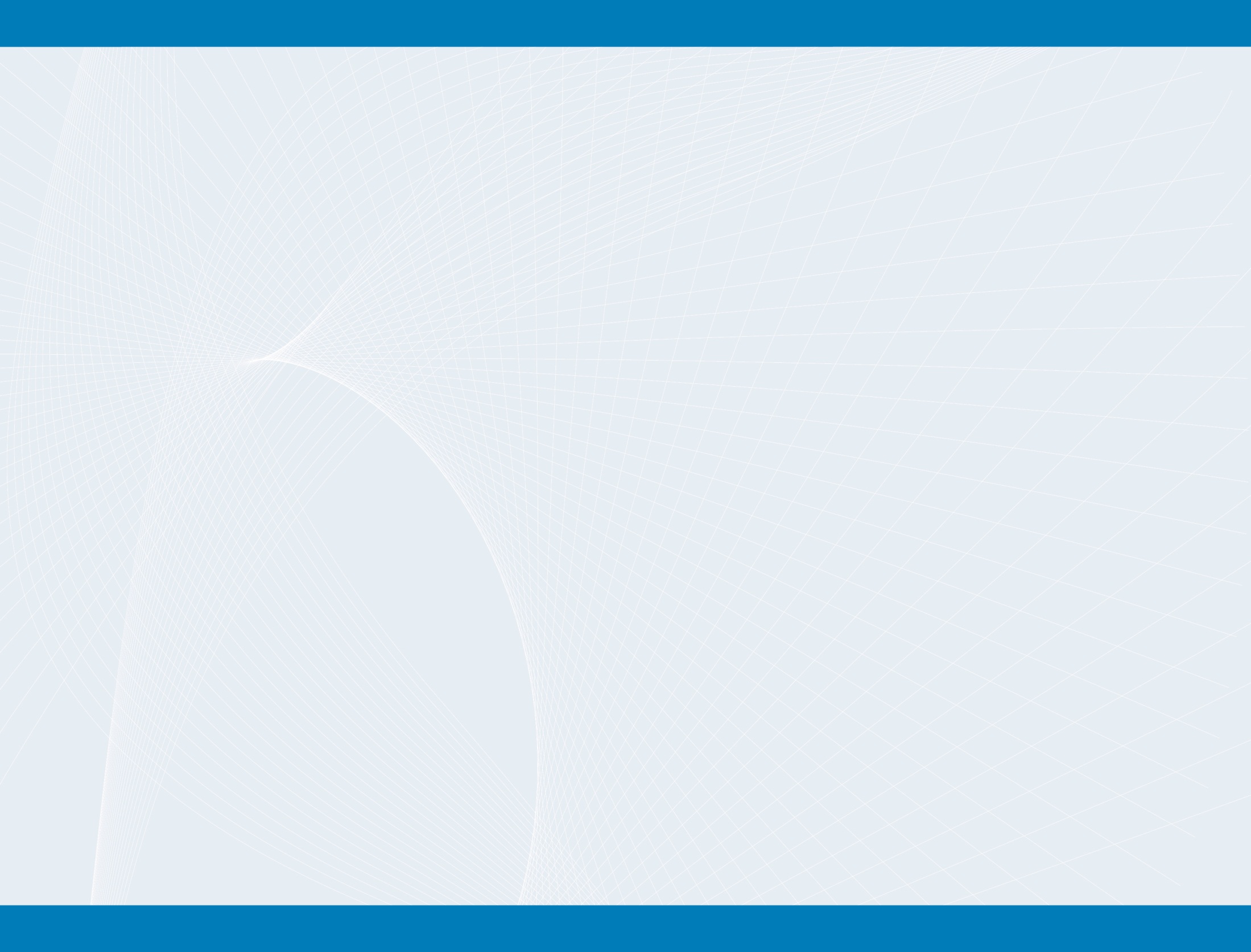 PRESENTATION OUTLINE
PROGRESSION OF ISSUES12th IGC SESSION IN February 2008
List of Issues on TK and TCEs

Definitions of Tk and TECs that should be protected
Who should benefit from any such protection or who hold the right to protectable TK and TCEs?
What objective is sought to be achieved through according intellectual property rights protection (economic and moral rights)?
What sort of behaviour should be considered unacceptable/illegal?
Should there be any exceptions or limitations to the rights?
For how long should protection be acorded?
To what extent do existing IPRs already afford protection?
What sanctions or penalties should apply to behaviour or acts considered to be unacceptable or illegal?
Which issues should be dealt with at the international and national levels? What divisions should be made between the national and international?
How should foreign rights holders/beneficiaries be treated?
Historical Background
Helicopter Review of the Work of the IGC
Engagement and Negotiations of Issues
Review of the Current IGC Mandate and Issues
Progress Made on Main Issues
Review of Tactics and Outcomes at the IGC
Whither to IGC?
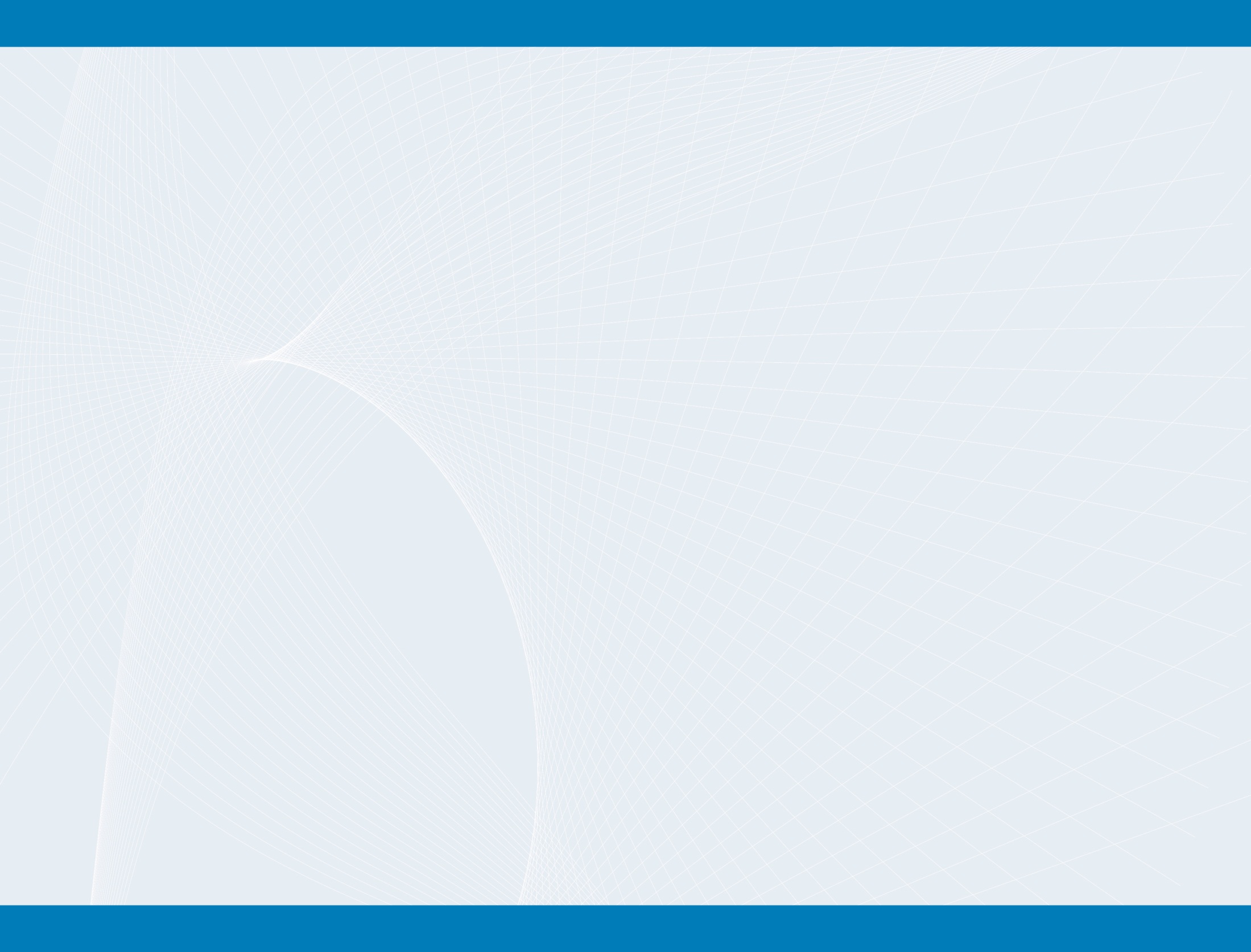 PRESENTATION OUTLINE
PROGRESSION OF ISSUES
GAP ANALYSIS WIPO/GRTKF/IC/13/5 OCT 2008
The working definitions or other bases upon which analysis is conducted
Obligations, provisions and possibilities already existing at the international level
Gaps existing at the international level, illustrating those gaps, to the extent possible, with specific examples
Consideration relevant to determine whether those gaps need to be addressed
What options exist or might be developed to address any identified gaps, including legal and other options, whether at the international, regional or national level
For easy of accessing information a matrix was provided.
Historical Background
Helicopter Review of the Work of the IGC
Engagement and Negotiations of Issues
Review of the Current IGC Mandate and Issues
Progress Made on Main Issues
Review of Tactics and Outcomes at the IGC
Whither to IGC?
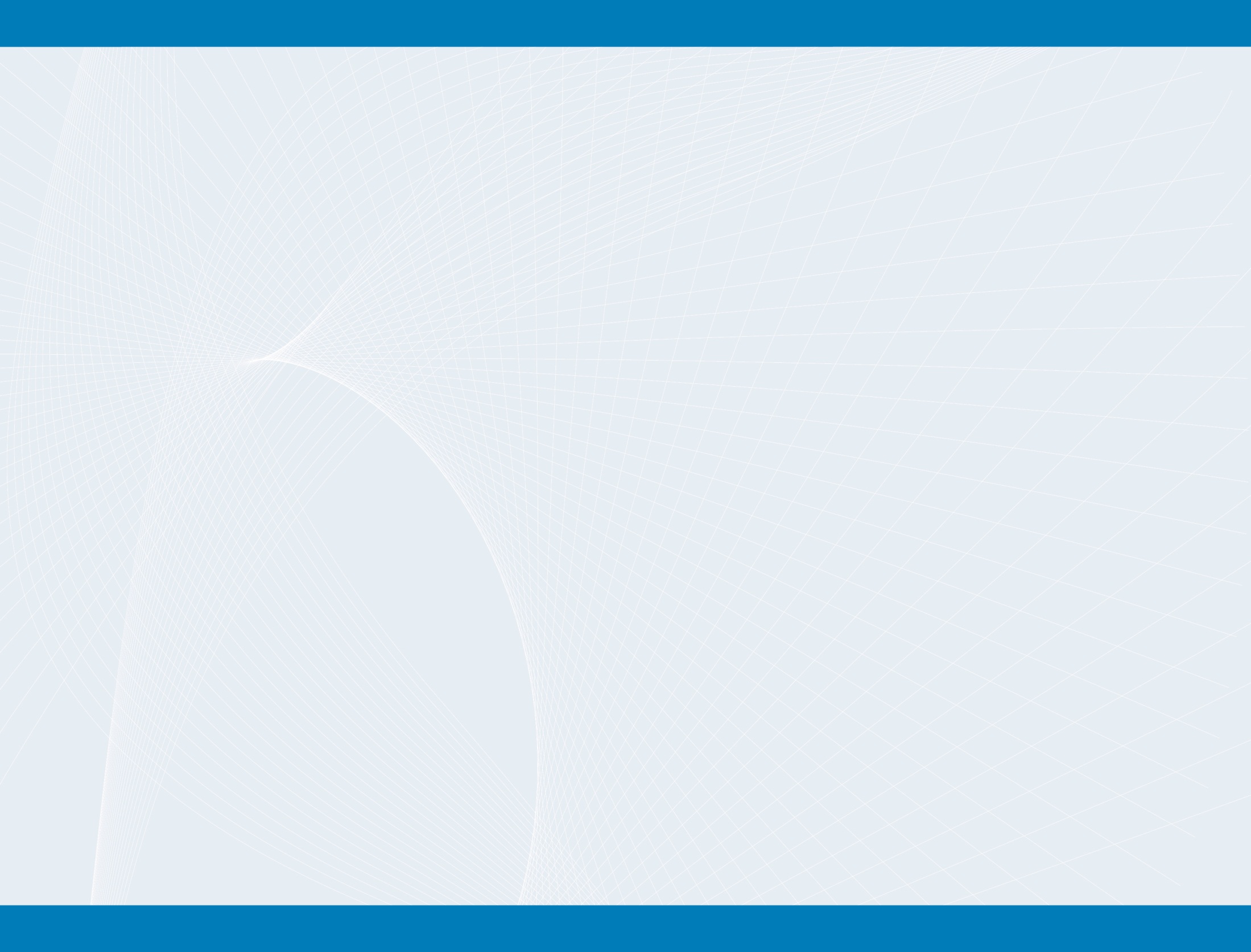 PRESENTATION OUTLINE
CURRENT MANDATE FOR 2012-1340TH GENERAL ASSEMBLY, 26 Sept – 5 October 2011
The committee will, during the next biennium (2012/13), and without prejudice to the work pursued in other fora, expedite its work on text based negotiations with the object of reaching agreement on a text(s) of international legal instruments which will ensure the effective protection of GRs, TK and TCEs.
The Committee will follow a clearly defined work programme based on sound working methods for the 2012/2013 biennium: Initially 4 Sessions; 3 thematic with a provision for the General Assembly to consider the need for additional meetings
WIPO documents including WIPO/GRTKF/1C/19/4, WIPO/GRTKF/1C/19/5, WIPO/GRTKF/1C/19/6 and WIPO/GRTKF/1C/19/7 as basis for text based negotiations as well as any other text contributions by Members
Historical Background
Helicopter Review of the Work of the IGC
Engagement and Negotiations of Issues
Review of the Current IGC Mandate and Issues
Progress Made on Main Issues
Review of Tactics and Outcomes at the IGC
Whither to IGC?
2012/2013 BIENNIUM WORK SCHEDULE
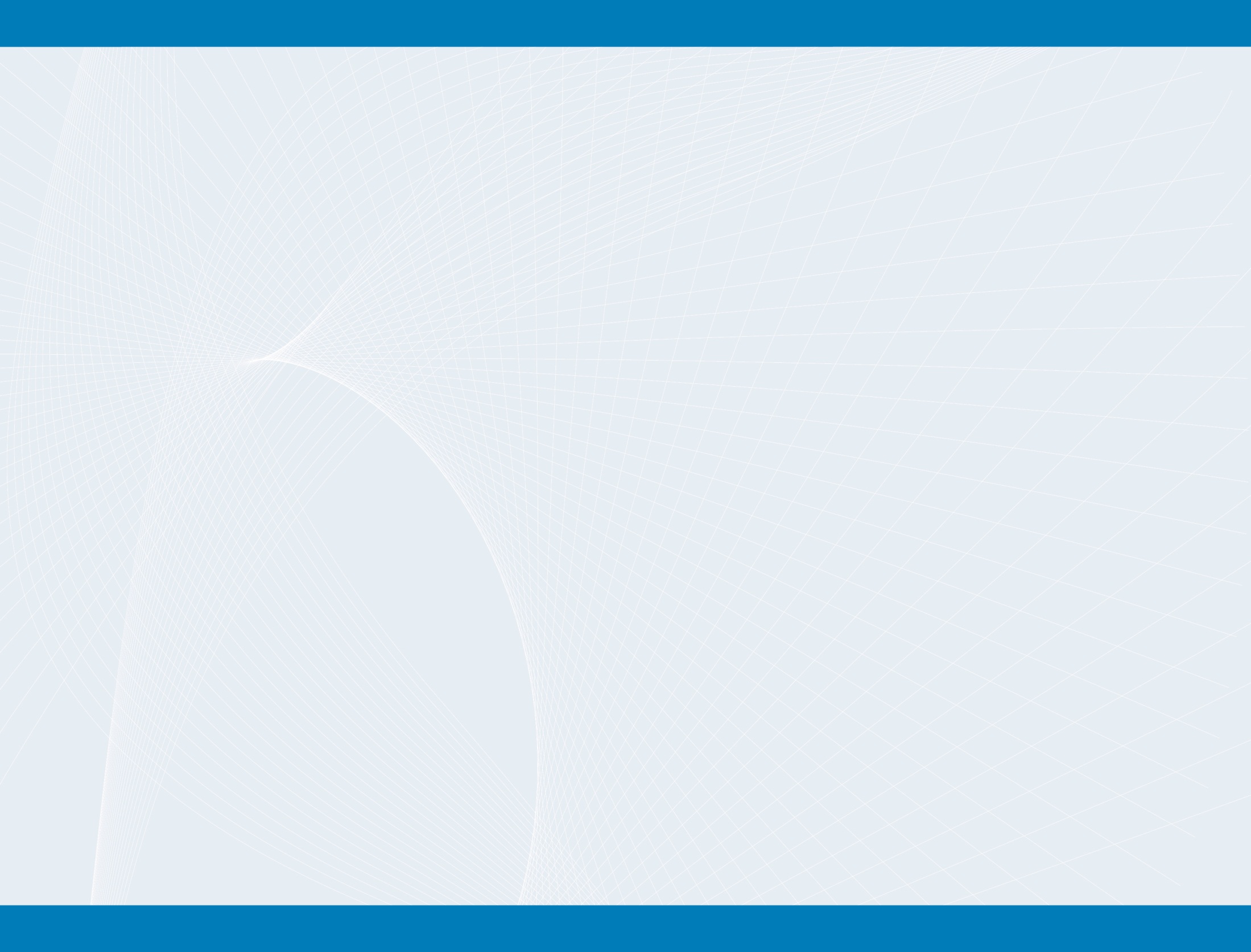 PRESENTATION OUTLINE
Historical Background
Helicopter Review of the Work of the IGC
Engagement and Negotiations of Issues
Review of the Current IGC Mandate and Issues
Progress Made on Main Issues
Review of Tactics and Outcomes at the IGC
Whither to IGC?
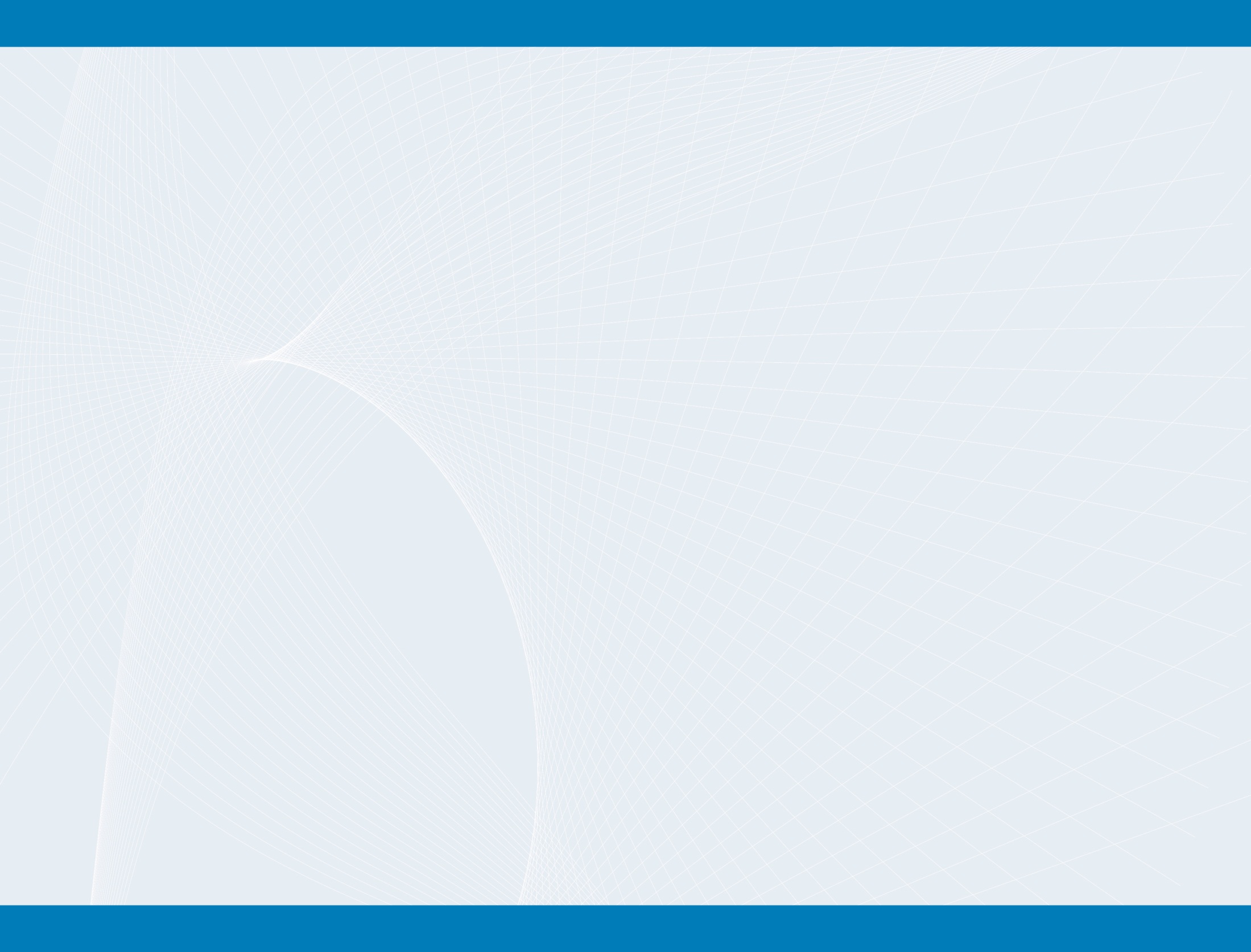 PRESENTATION OUTLINE
DRAFT STUDY ON PARTICIPATION OF OBSERVERS OF IGC-GRTKF
Historical Background
Helicopter Review of the Work of the IGC
Engagement and Negotiations of Issues
Review of the Current IGC Mandate and Issues
Progress Made on Main Issues
Review of Tactics and Outcomes at the IGC
Whither to IGC?
The 40th session of the GA in 2011 invited the IGC to review its procedures with a view to enhancing the positive contribution of observers to the IGC process:

Clarifying relationship with diverse categories of observers
Cooperating in the spirit of partnership
Substantiating policy debates through enhanced engagement
Facilitating coordinated expert advice and input
Enhancing national and regional dialogues and awareness-raising
Fortifying Financial and other means of support for direct participation 
Expanding interaction through information exchange
Awareness-raising and communications tools
Strengthening cooperation with other United Nations bodies, programmes and agencies
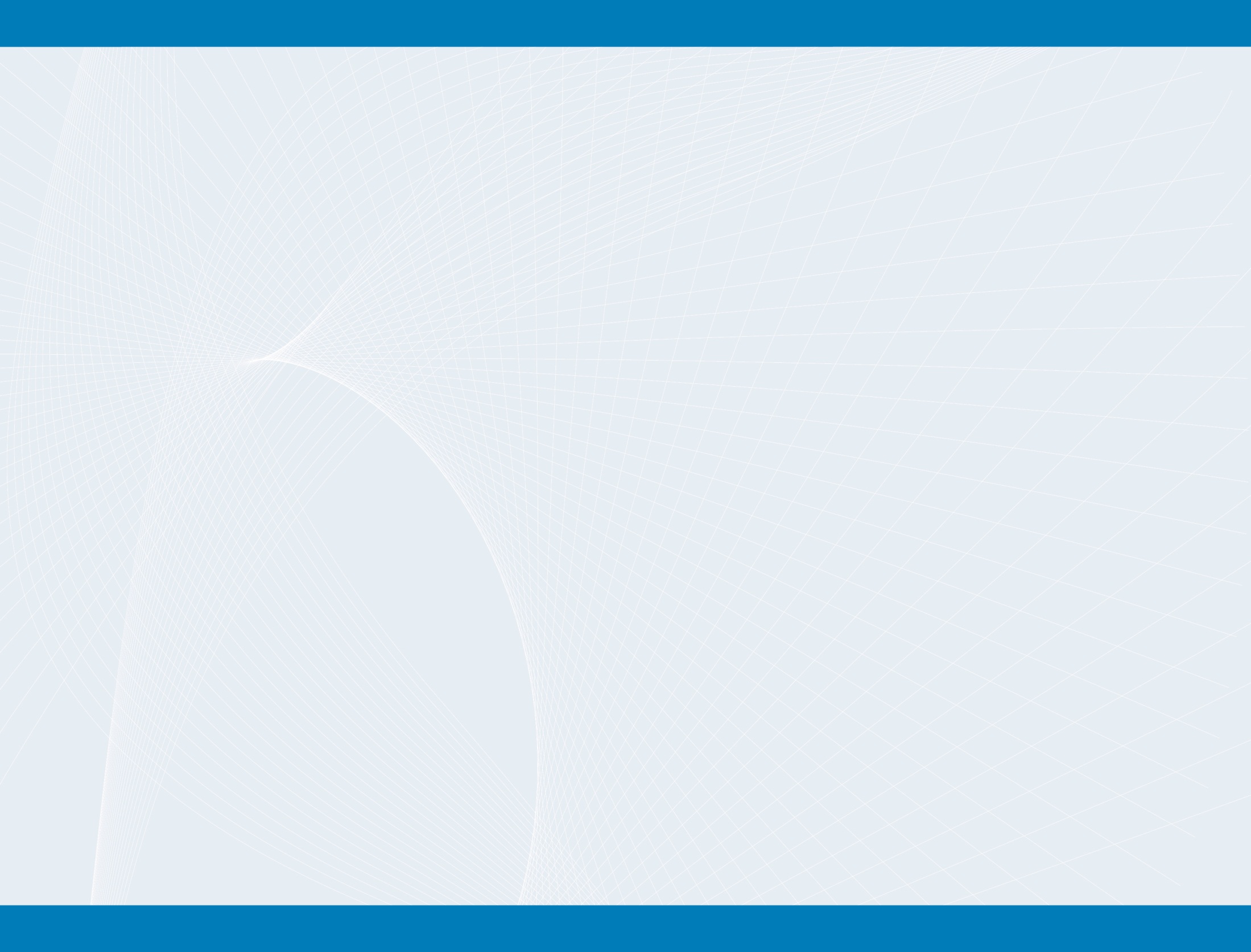 PRESENTATION OUTLINE
WHY HAS THE IGC NOT FULLY REFLECTED THE VIEWS OF INDIGENOUS AND OTHER LOCAL COMMUNITIES?
Historical Background
Helicopter Review of the Work of the IGC
Engagement and Negotiations of Issues
Review of the Current IGC Mandate and Issues
Progress Made on Main Issues
Review of Tactics and Outcomes at the IGC
Whither to IGC?
There are several reasons that explain why the IGC has not succeeded in fully reflecting the demands of indigenous and other local communities: 
Its Member State driven committee, Member State interests dominate. 
Indigenous peoples Groups failure to lobby progressive members states for support
Divisions in their ranks regarding their demands
2012/2013 BIENNIUM WORK SCHEDULE
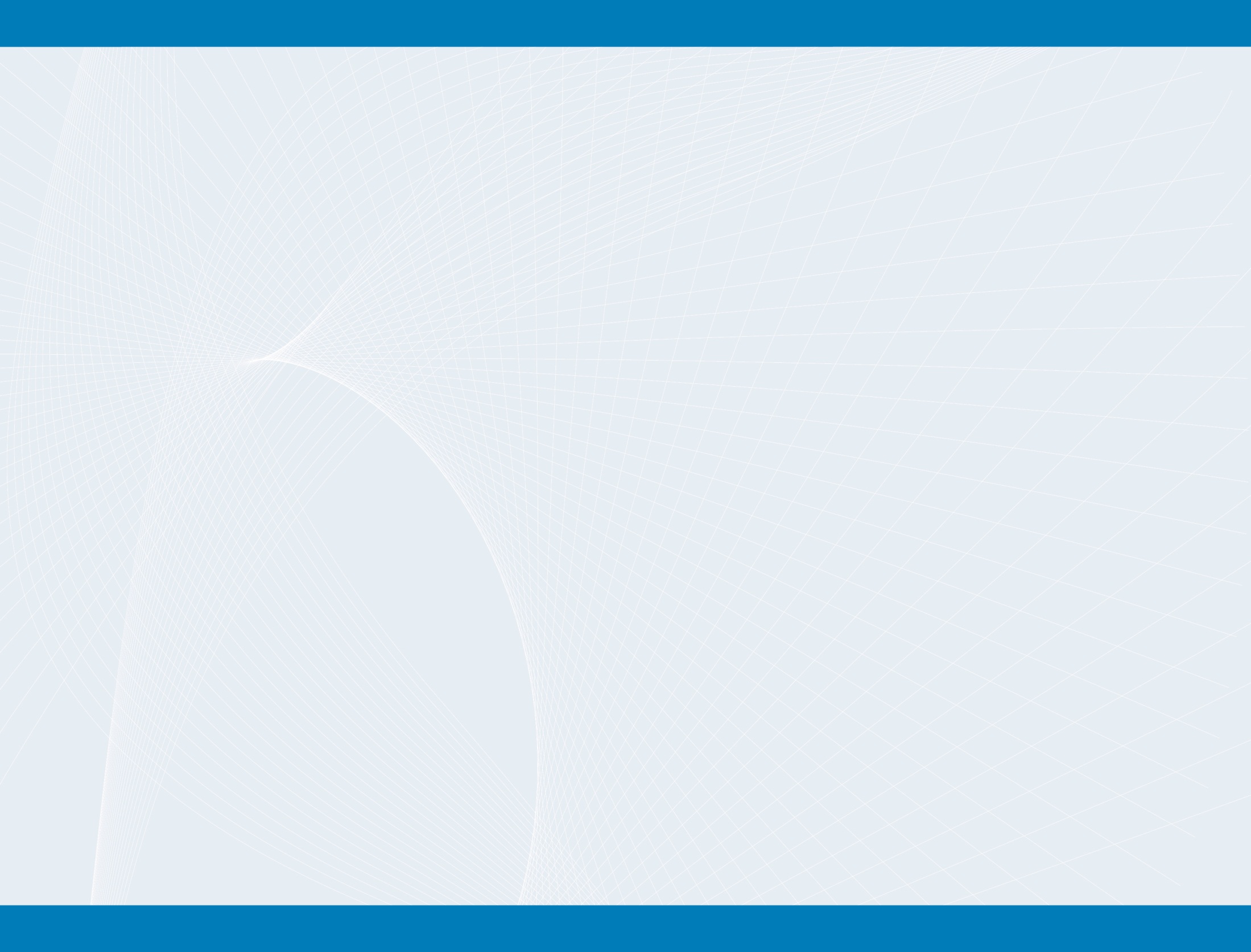 PRESENTATION OUTLINE
Historical Background
Helicopter Review of the Work of the IGC
Engagement and Negotiations of Issues
Review of the Current IGC Mandate and Issues
Progress Made on Main Issues
Review of Tactics and Outcomes at the IGC
Whither to IGC?
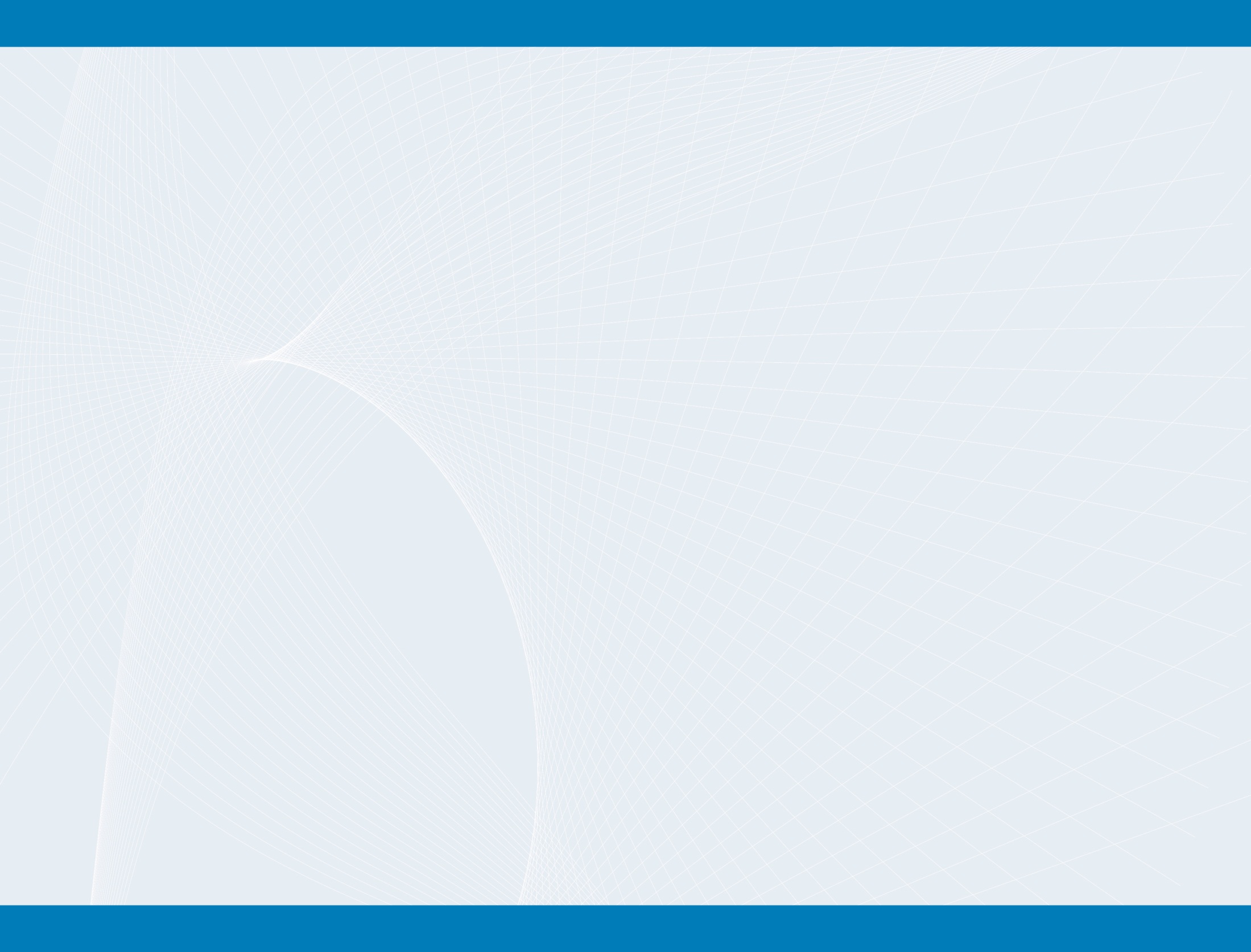 PRESENTATION OUTLINE
GENETIC RESOURCES AND ASSOCIATED TRADITIONAL KNOWLEDGE
Succeeded for the first time to produce a single document on Genetic Resources and its associated TK
The section on Policy objectives still has options
The thrust of the options is that the developing countries are driving does binding language while the developed countries would like it to be more open.
Developing countries ensuring that the burden of providing information and other requirements is not placed on indigenous and local communities
Substantive Matters
A tendance to separate GR from the associated TK
A move to exclude derivatives
Developing countries attempting to have a disclosure requirement close to the CBD Mandatory Requirement
A possibility of accepting a voluntary dsclosure requirement as per proposals from Norway and Switzerland
The turning attention to the PCT and PLT- the African proposal
The attention to the databases-
Guidelines or recommendations on defensive protection
A lot of diferences on the sanctions, remedies and exercise of the rights
Historical Background
Helicopter Review of the Work of the IGC
Engagement and Negotiations of Issues
Review of the Current IGC Mandate and Issues
Progress Made on Main Issues
Review of Tactics and Outcomes at the IGC
Whither to IGC?
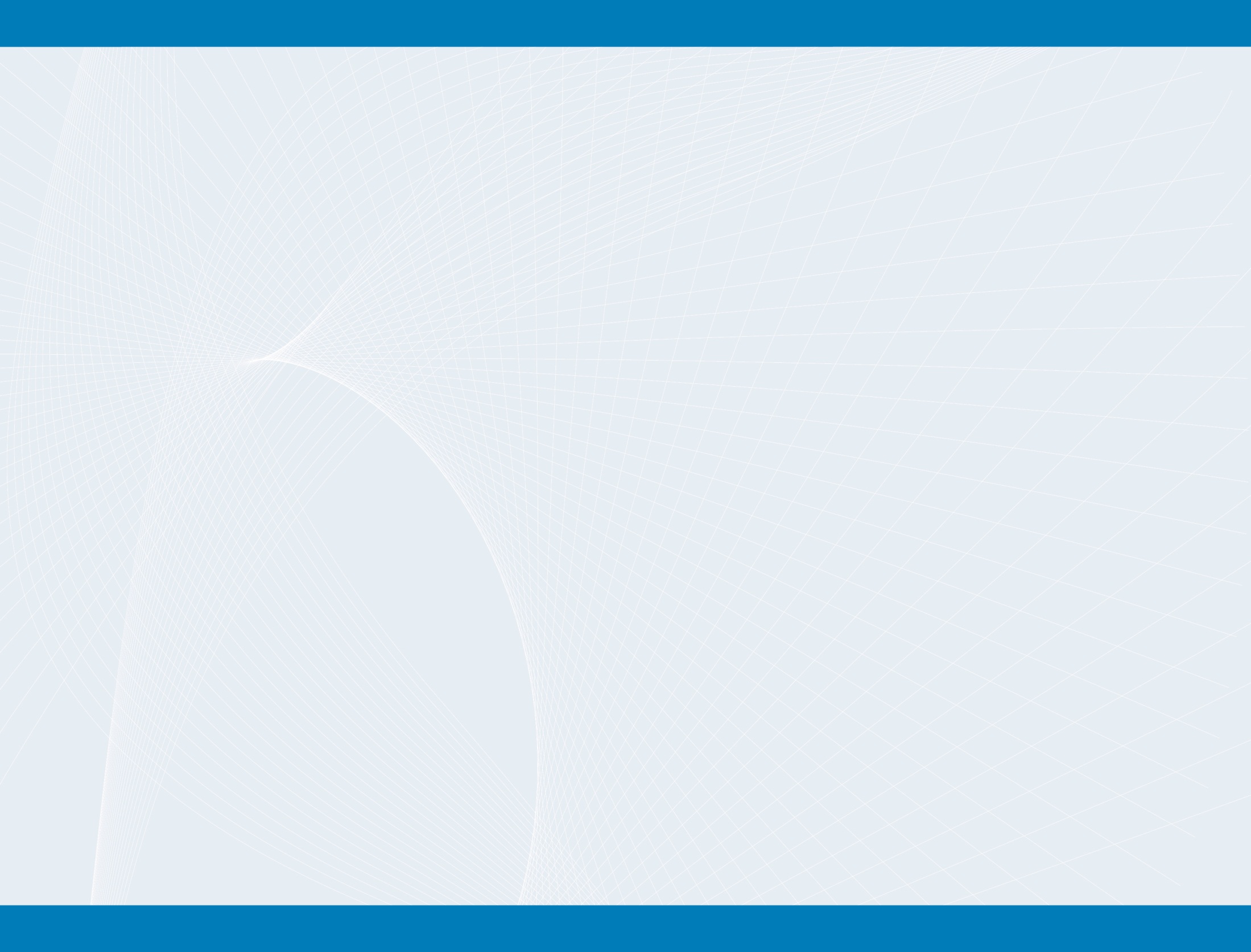 PRESENTATION OUTLINE
TRADITIONAL KNOWLEDGE
The aim of the session was to provide
The section on Objectives and Principles still contain too many divergent views.  
The definition proffered in the document has a complex combination of stuff that needs to be cleaned out.  Indigenous peoples and member states from developing countries to sort out the mess
It will help if the blocks could be allowed to focus with the option that represents their interests.
On the beneficiaries this is better provision.
The article on Scope of protection the options are clear. Article 3 BIS is placed there as a detractor.
The options can easily be separated into two reflecting the divergent views.
The text has become more complicated as somewhat new options have been introduced or added on o the 19/4 document. i.e Article 5
 On Exceptions and Limitations too many alternatives
The purpose of the articles is to have an instrument that is enforceable but the negotiating partners from the North always suggest ways to weak the effectiviness of any of the articles (may/should/shall); (Member States/contracting parties); and (holders /owners)
The way forward is that the text is mature and contain all the information to result into a legal instrument and should proceed towards a  diplomatic conference for agreement on legally binding instrument.
The facilitators comments and the text be the only documents for further negotiations to avoid introduction of new materials.
Historical Background
Helicopter Review of the Work of the IGC
Engagement and Negotiations of Issues
Review of the Current IGC Mandate and Issues
Progress Made on Main Issues
Review of Tactics and Outcomes at the IGC
Whither to IGC?
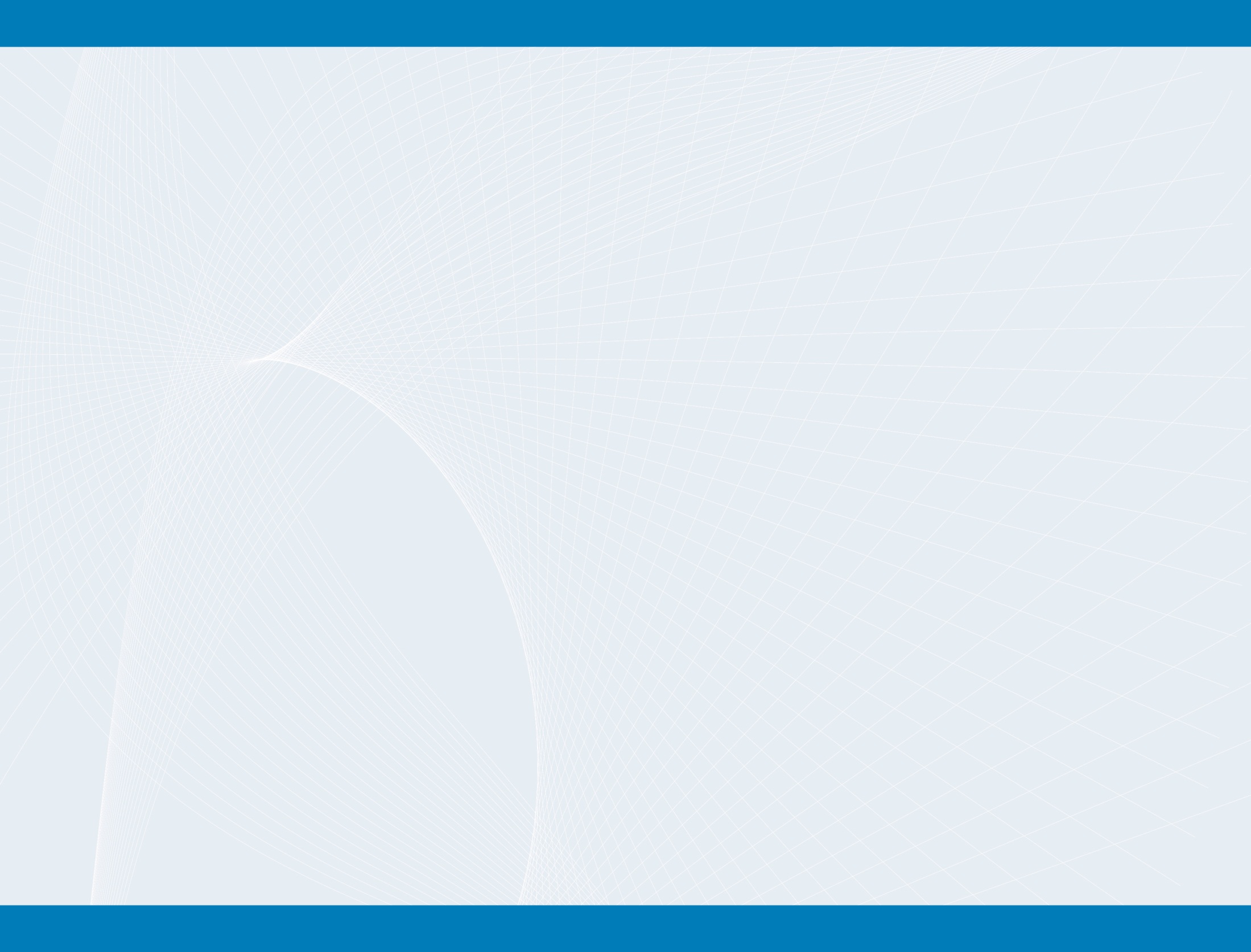 PRESENTATION OUTLINE
TRADITIONAL CULTURAL EXPRESSIONS
Historical Background
Helicopter Review of the Work of the IGC
Engagement and Negotiations of Issues
Review of the Current IGC Mandate and Issues
Progress Made on Main Issues
Review of Tactics and Outcomes at the IGC
Whither to IGC?
Did not have time to discuss Objectives and Principles
Substantive Articles
Clearer approach to definition and eligibility criteria in article 1
Very clear definition of beneficiaries
Scope of Protection has options but they are clear
Administration of rights is an area where indigenous peoples and member states from developing countries can work together to streamline diferences
Exeptions and limitations provides a much cleaner text than the TK.
The facilitators notes provide an explanatory not on the approach taken.
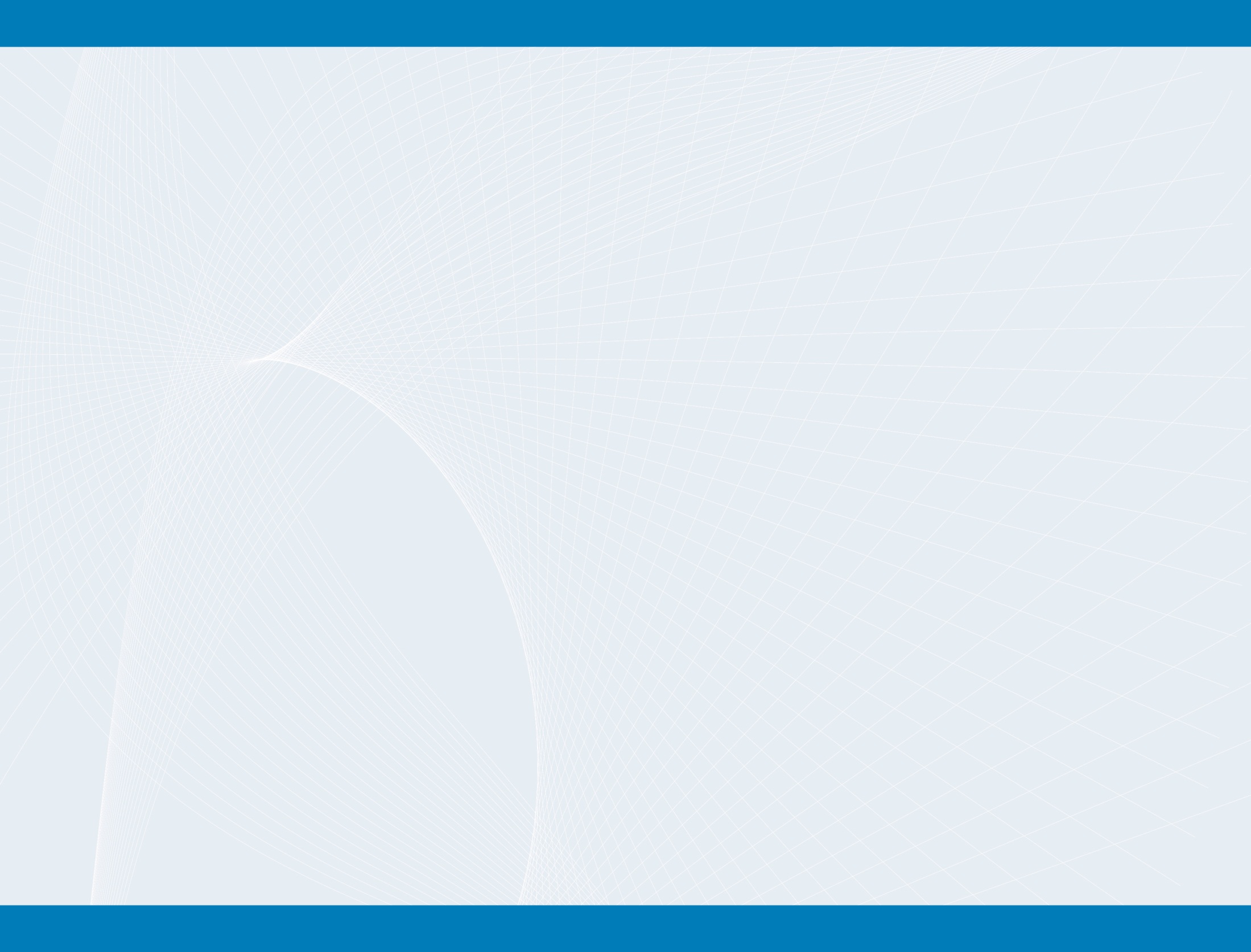 PRESENTATION OUTLINE
DEVELOPMENT AGENDA REPORTS
Historical Background
Helicopter Review of the Work of the IGC
Engagement and Negotiations of Issues
Review of the Current IGC Mandate and Issues
Progress Made on Main Issues
Review of Tactics and Outcomes at the IGC
Whither to IGC?
Brazil speaking on behalf of DAG  was concerned about the pace despite the progress made and urged to strengthen efforts towards concluding the negotiations and fulfill the General Assembly mandate. Explained relevance of a binding legal instrument to development
South Africa on behalf of the African Group noted the progress made and looked forward to the General Assembly making a landmark decision towards a Diplomatic conference and called for apolitical will from Member states
The European Union noted that the work of their biennial was without prejudice to the outcome. It noted that further substantive work was required to fulfil the Mandate of the General assembly
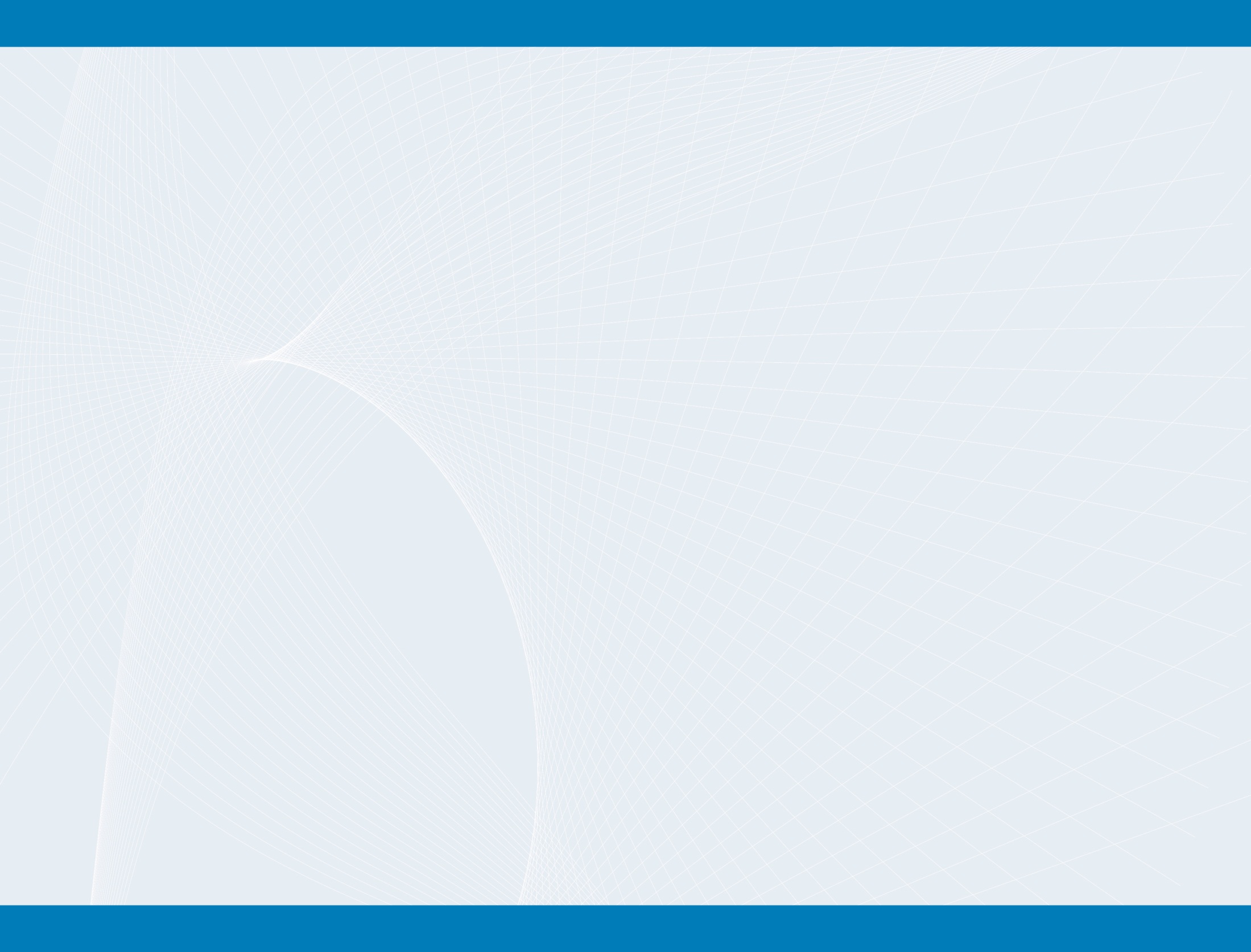 PRESENTATION OUTLINE
DEVELOPMENT AGENDA REPORTS
Historical Background
Helicopter Review of the Work of the IGC
Engagement and Negotiations of Issues
Review of the Current IGC Mandate and Issues
Progress Made on Main Issues
Review of Tactics and Outcomes at the IGC
Whither to IGC?
Delegation  of Italy on behalf og Group B acknowledge progress made but indicated that further work remained to be done in order to fulfil the mandate of the Committee.  Called for the preservation of a robust, rich and accessible public domain and the obligations of flexibilities in international IP agreements as they may be relevant.
Delegation of Iran on behalf of the Asian Group noted the role of the IGC in norm setting  in relation to internationally binding rules for the protection of TK, TCEs and GR to benefit developing countries. Urged member States for a constructive engagement  to solve divergences with a view to holding a Diplomatic Conference.
The USA in support of Italy supported a non binding international instrument pursuant to the current WIPO General Assembly mandate and called for preservation of policy space and flexibilities.
Argentina, India, Algeria
Gulac did not make a statement  and what does that reflect?
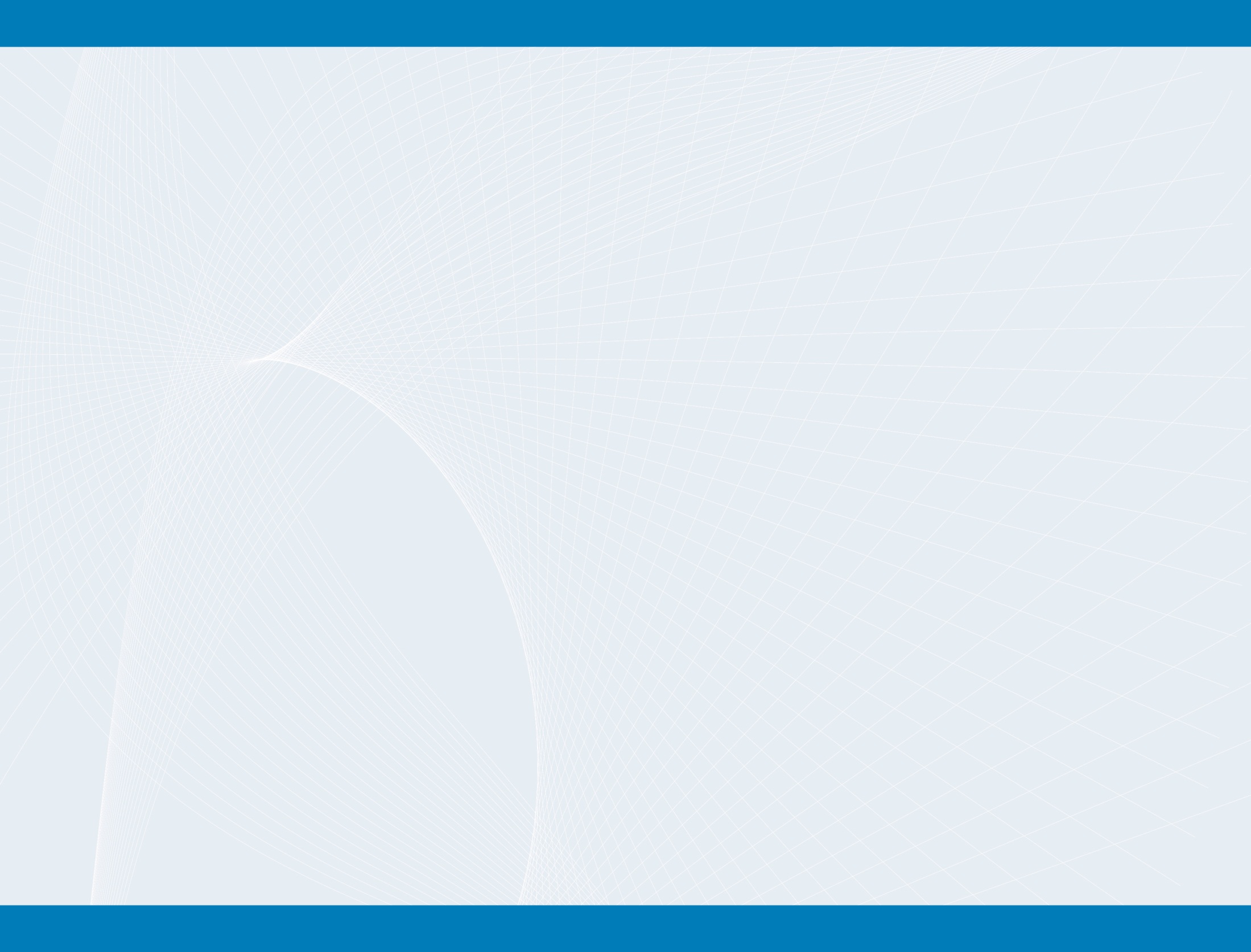 PRESENTATION OUTLINE
POSSIBLE SCENARIOS AT THE GA
Historical Background
Helicopter Review of the Work of the IGC
Engagement and Negotiations of Issues
Review of the Current IGC Mandate and Issues
Progress Made on Main Issues
Review of Tactics and Outcomes at the IGC
Whither to IGC?
The mandate of the committee leaves no outcome excluded
To many developed countries the outcome of the IGC should not prescribe any particular outcome
The word protection is understood to include legal and non legal measures
Possible Outcomes:
Legal instrument(s)          Governance- norm setting
Declaration
Guidelines
Policy Issues
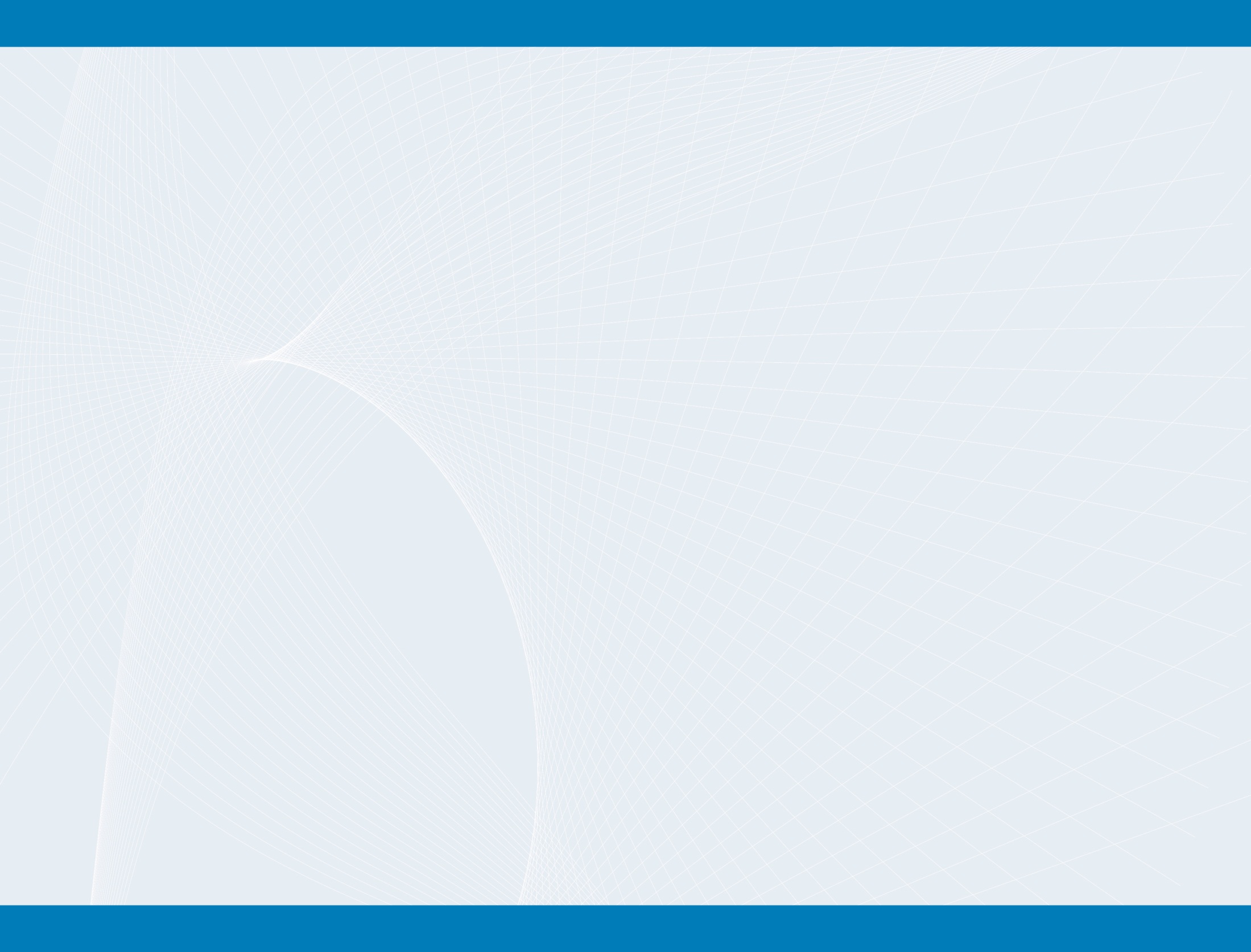 PRESENTATION OUTLINE
APPROACHES TO NEGOTIATIONS AT THE IGC
Historical Background
Helicopter Review of the Work of the IGC
Engagement and Negotiations of Issues
Review of the Current IGC Mandate and Issues
Progress Made on Main Issues
Review of Tactics and Outcomes at the IGC
Whither to IGC?
There has always been a plea for definitional clarity of TK, TCEs
There are question of immature texts: TK; TCEs and GR
Request for more studies
Quest for more national examples to lead up into international norm setting
The conventional norms of IP as the norm for TK,TCEs and GRs
More work needs to be done on objectives and principles
Attempts to weaken the texts and make them as confusing as possible by introduction of detractors or detracting texts
Lobbying countries before major session as collection of intelligence
Presentation of partisan views dressed up as scientific and tested
Non-engagement on substantive issues to undermine progress
Presentation of new proposals all the time
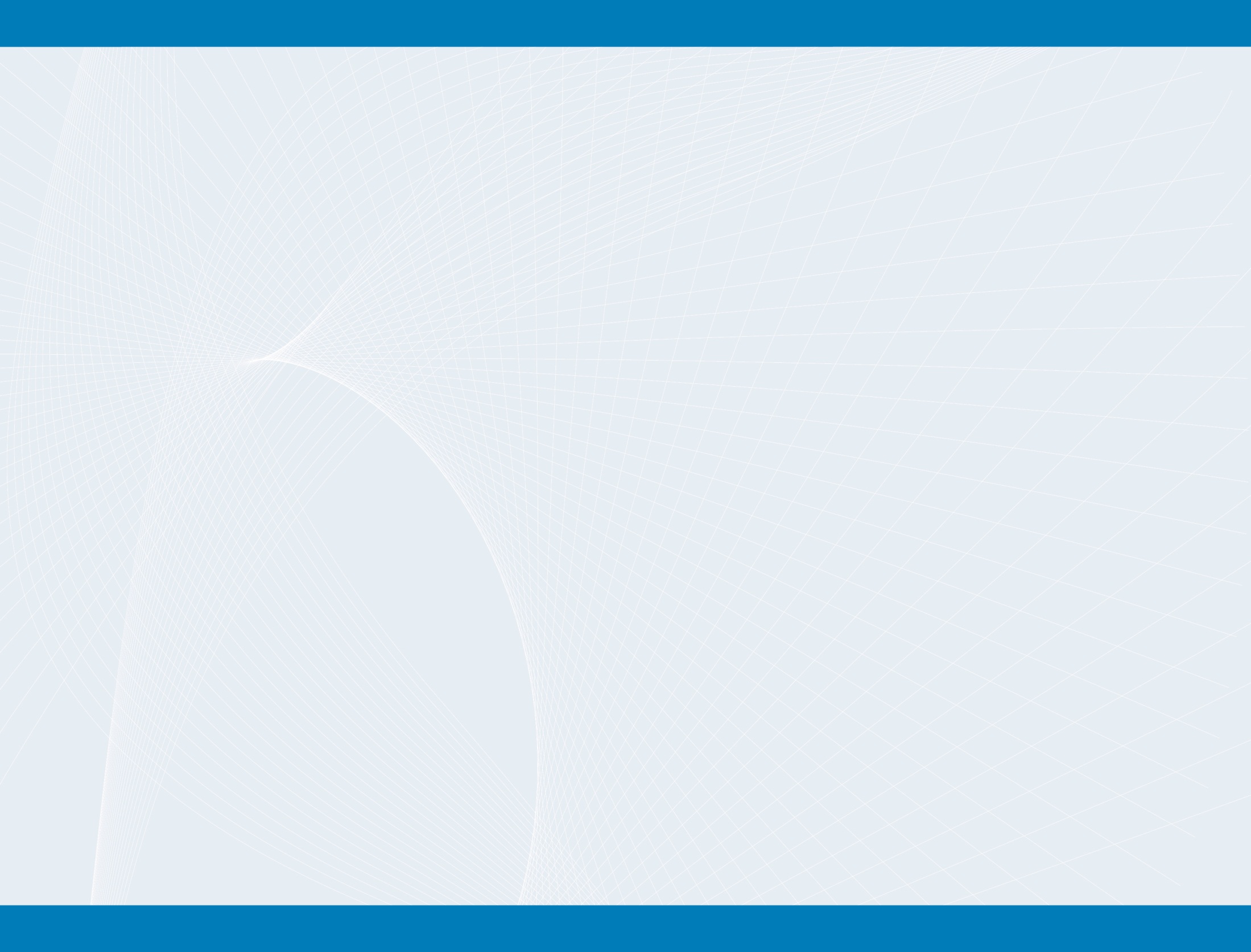 PRESENTATION OUTLINE
DEVELOPING COUNTRIES TACTICS
Historical Background
Helicopter Review of the Work of the IGC
Engagement and Negotiations of Issues
Review of the Current IGC Mandate and Issues
Progress Made on Main Issues
Review of Tactics and Outcomes at the IGC
Whither to IGC?
Set the terms of the negotiations by making written submissions
Use group coherence as pressure and consensus setting
Adequate preparations of substantive and tactical issues
Interregional collaboration on consensus building
Create critical points of engagement for decision making such as the 14th and 19th Sessions
Focus on substantive issues rather than the principles and objectives but ignore them at your peril
Provision of technical information on issues seeking clarity
No linkages with negotiations in other foras
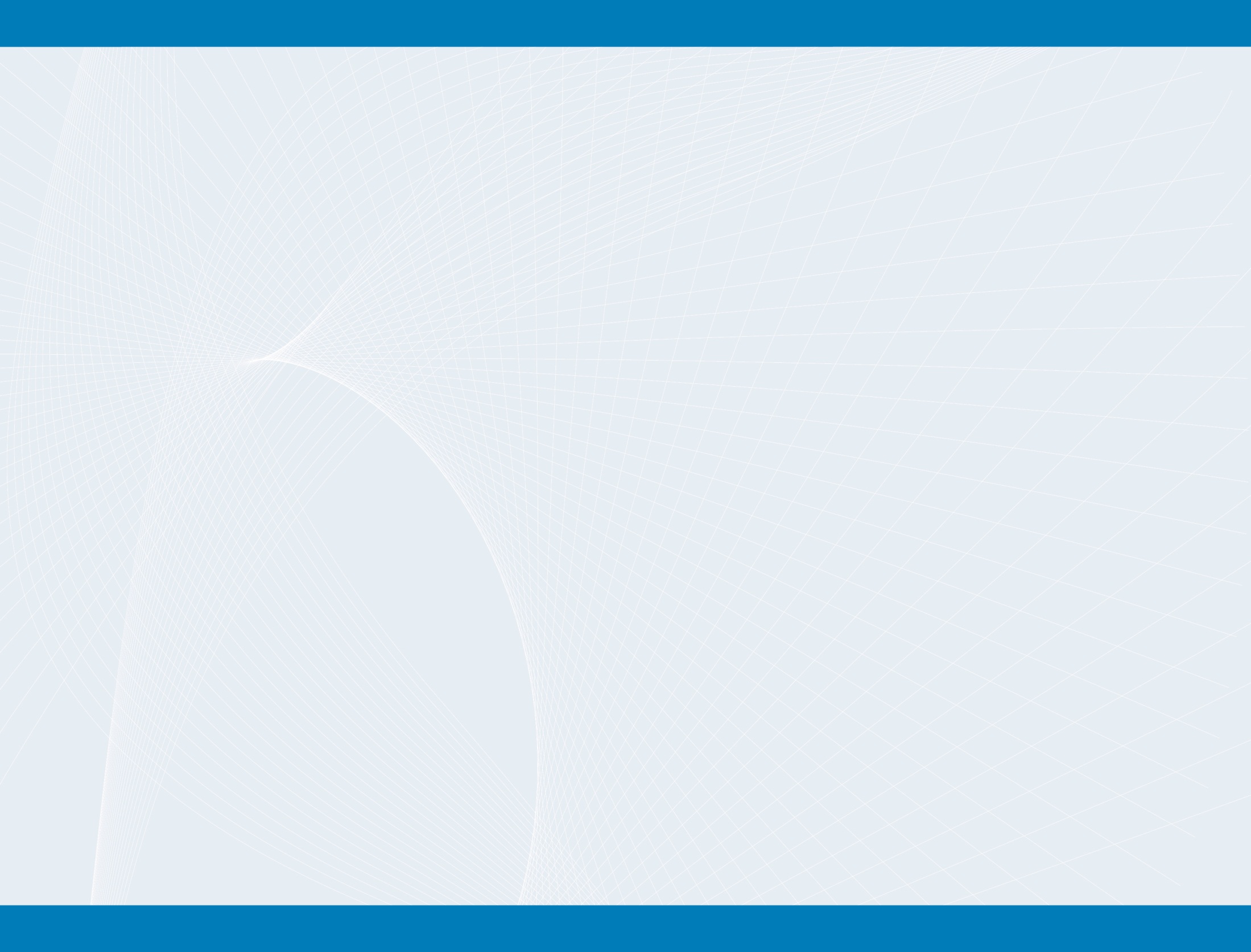 PRESENTATION OUTLINE
CHALLENGES IN NEGOTIATING STRATEGIES OF DEVELOPING COUNTRIES
Shared long term objectives
Cohesion and lack of it in Regional Groups
Impact of Emergent groups such as the Like-minded group, Development Agenda Group
Strong national interests 
Capacity of negotiating Groups
Change of negotiating teams
Mobility of Experienced negotiators
Developing countries that are influenced by big powers
Individuals sacrificing national for self- interests 
Timing of consultation with capital officials
Historical Background
Helicopter Review of the Work of the IGC
Engagement and Negotiations of Issues
Review of the Current IGC Mandate and Issues
Progress Made on Main Issues
Review of Tactics and Outcomes at the IGC
Whither to IGC?
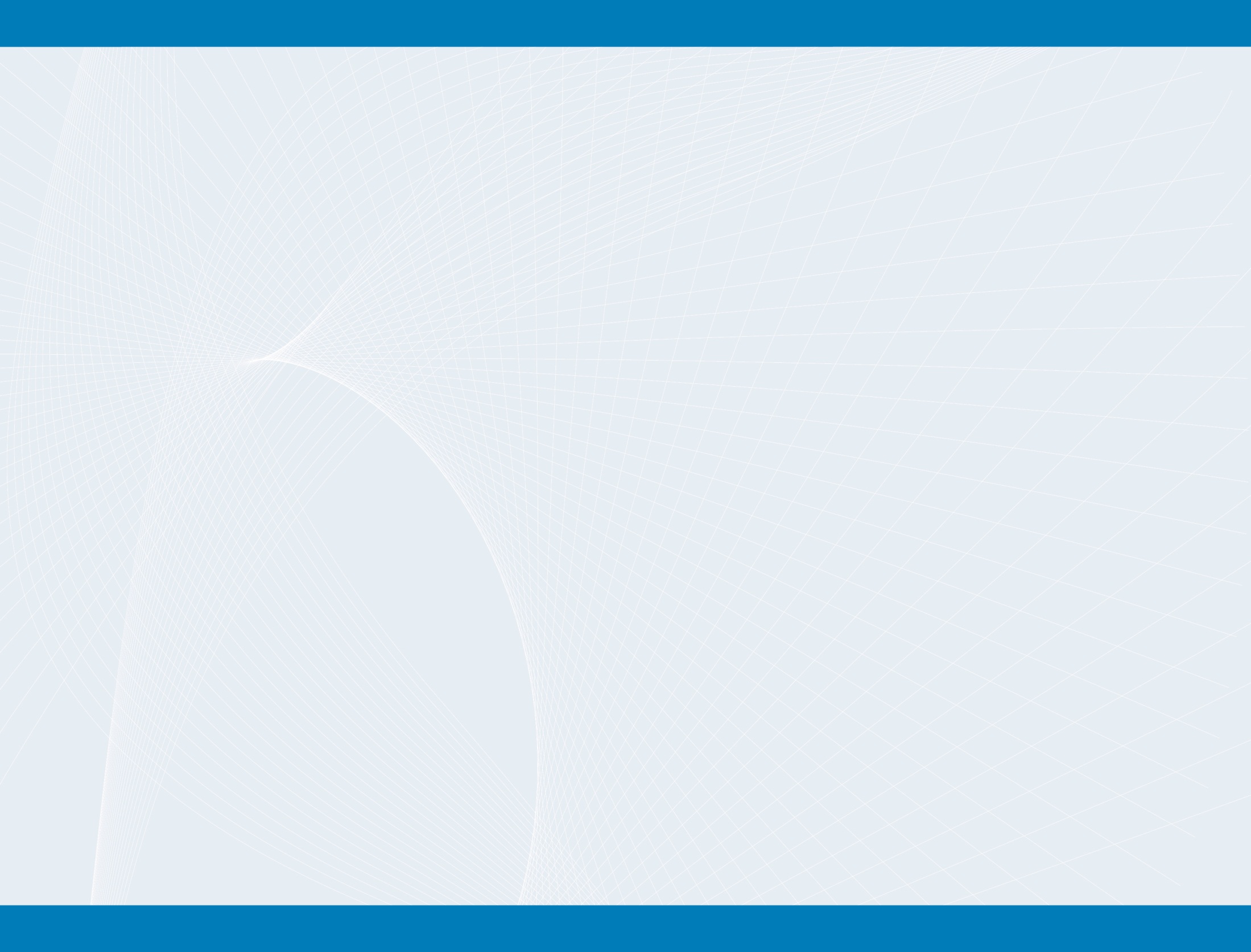 PRESENTATION OUTLINE
OUTSTANDING ISSUES FOR NEGOTIATIONS
Historical Background
Helicopter Review of the Work of the IGC
Engagement and Negotiations of Issues
Review of the Current IGC Mandate and Issues
Progress Made on Main Issues
Review of Tactics and Outcomes at the IGC
Whither to IGC?
Three separate texts or weld them into one
Is there any  more work on definitions?
Is the scope of protection adequate for GRTKF?
Are the beneficiaries well defined?
Are the limitations and expectations properly delineated to avoid over exposure?
On genetic resources, mandatory requirements or new legal instrument?
Are the three document sufficiently matured for a diplomatic conference?
What are the conditions for the Diplomatic Conference?
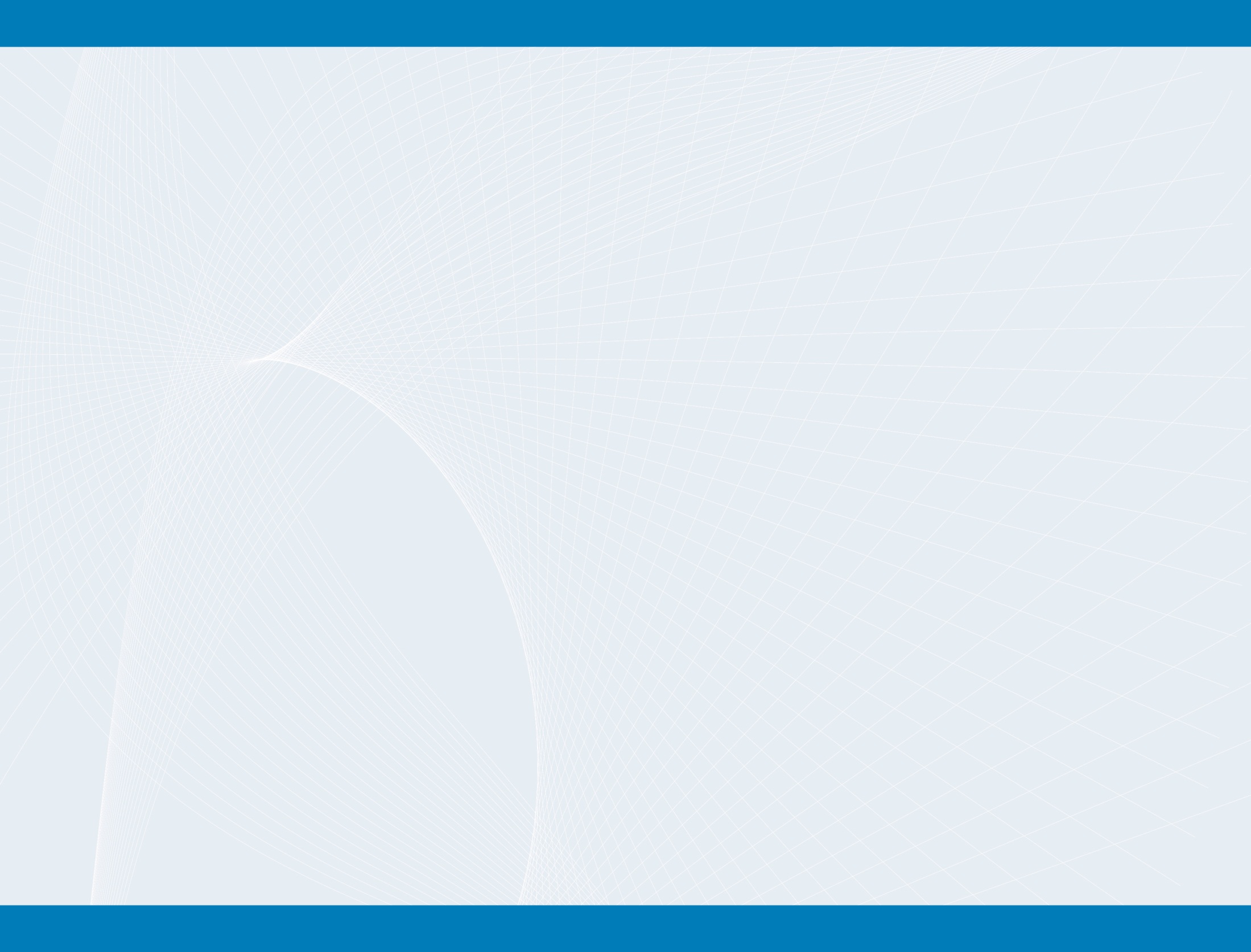 PRESENTATION OUTLINE
WAY FORWARD AT THE GENERAL ASSEMBLY
What do we expect at the General Assembly
The adequacy/readiness  of the Three separate Texts for a diplomatic conference
Conditionalities for the renewal of the mandate
What are the preferred scenarios
Developed countries approach
Devoloping countries approach
Outcomes of the General Assembly
Beyond the General Assembly
It there a possibility of Reconstituting a new south – south negotiating platform 
Commonalities between the texts can be an opportunity
Historical Background
Helicopter Review of the Work of the IGC
Engagement and Negotiations of Issues
Review of the Current IGC Mandate and Issues
Progress Made on Main Issues
Review of Tactics and Outcomes at the IGC
Whither to IGC?
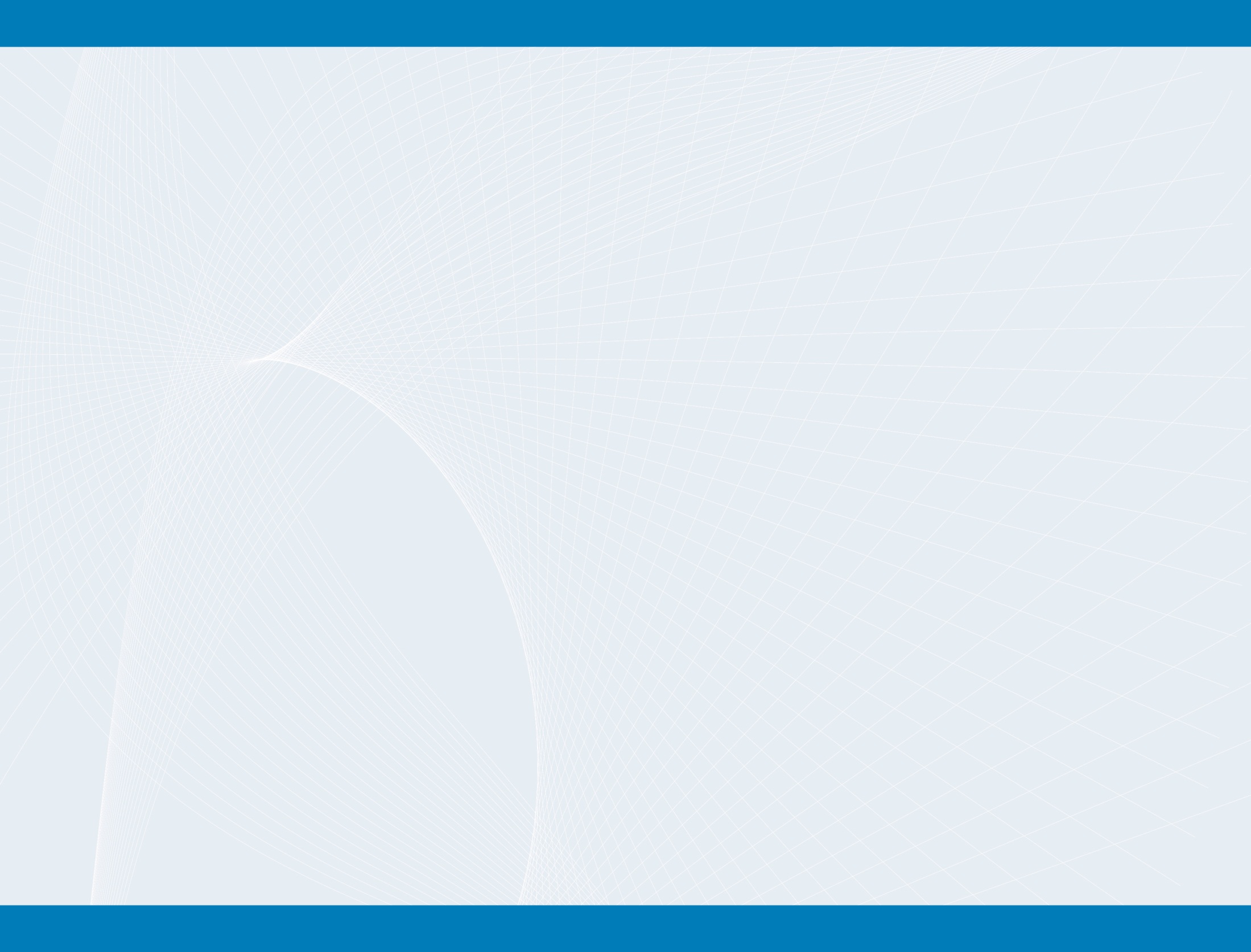 PRESENTATION OUTLINE
THANK YOU 
FOR YOUR ATTENTION
OBLIGADO
Historical Background
Helicopter Review of the Work of the IGC
Engagement and Negotiations of Issues
Review of the Current IGC Mandate and Issues
Progress Made on Main Issues
Review of Tactics and Outcomes at the IGC
Whither to IGC?